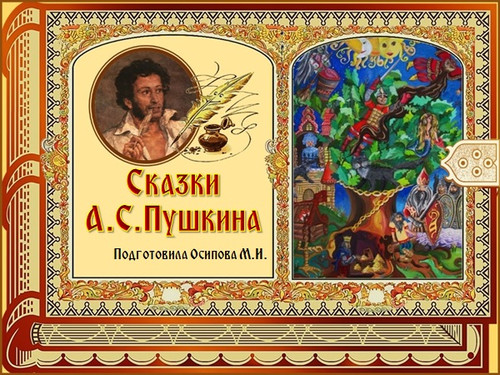 Сказки
Лукоморья
   ЛИТЕРАТУРНАЯ ИГРА
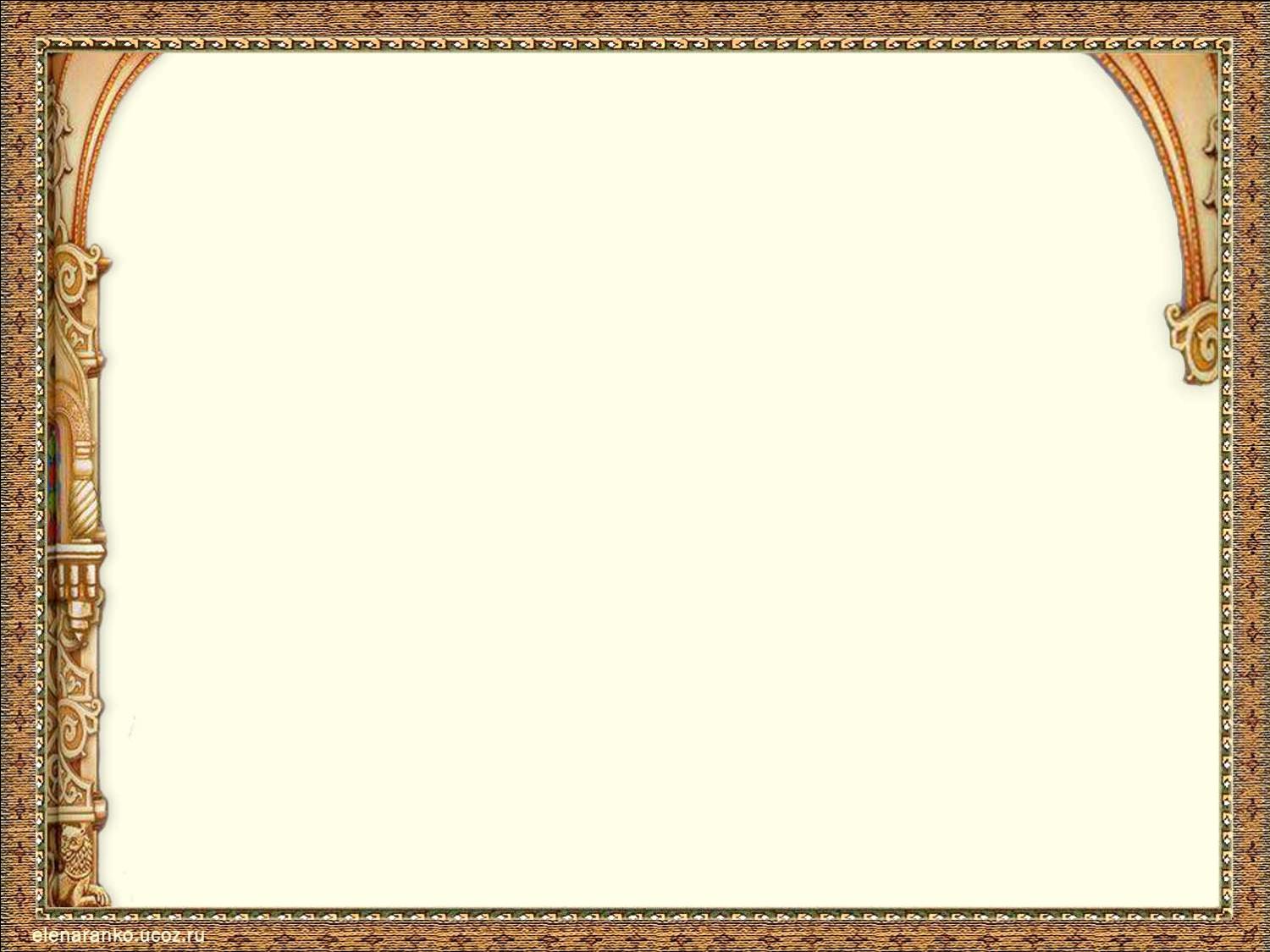 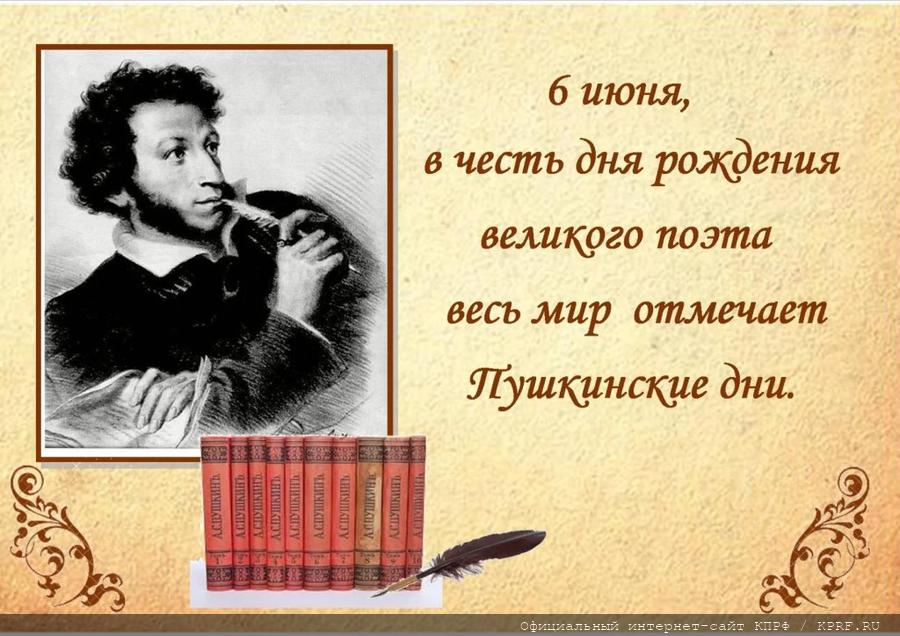 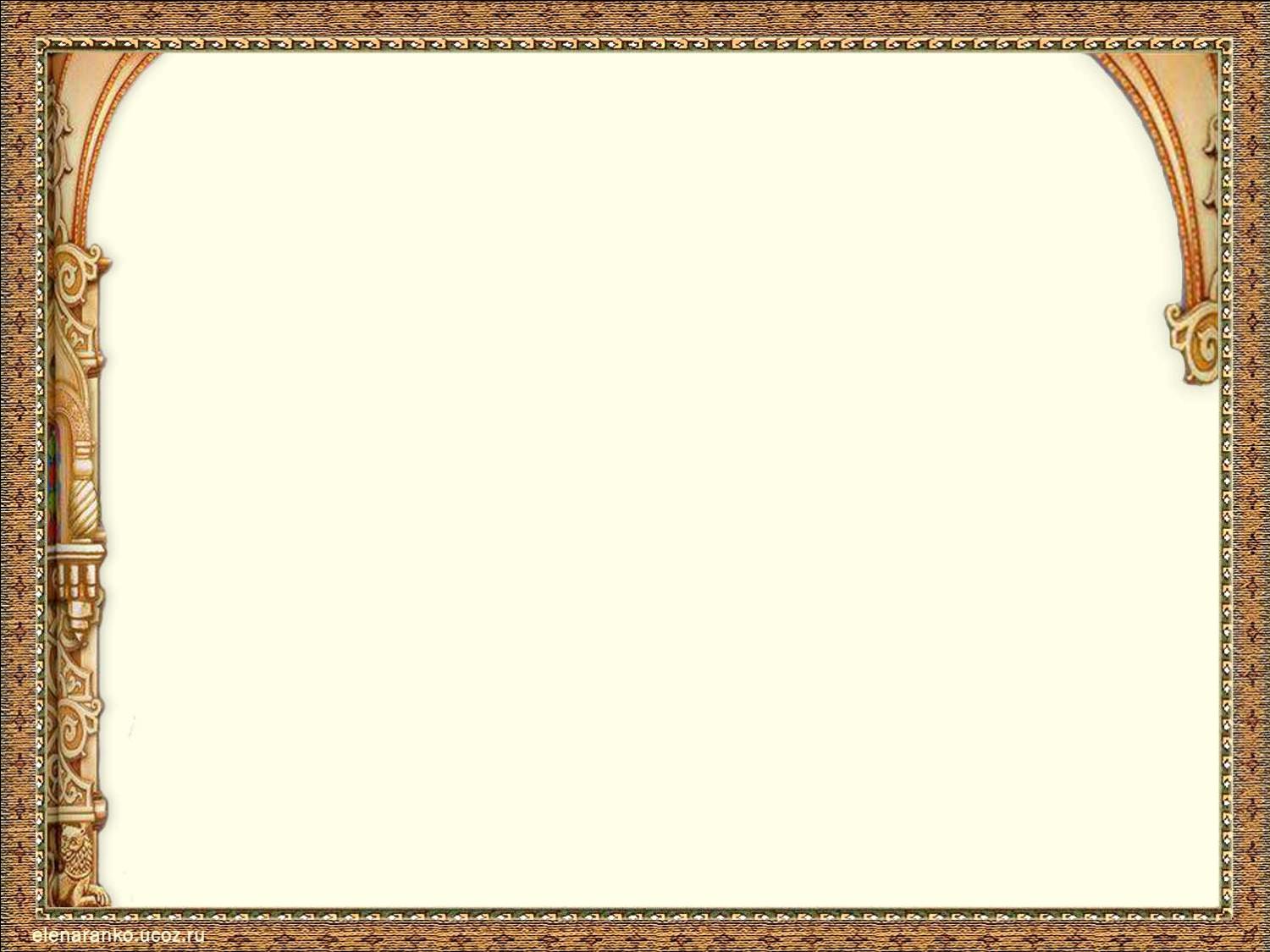 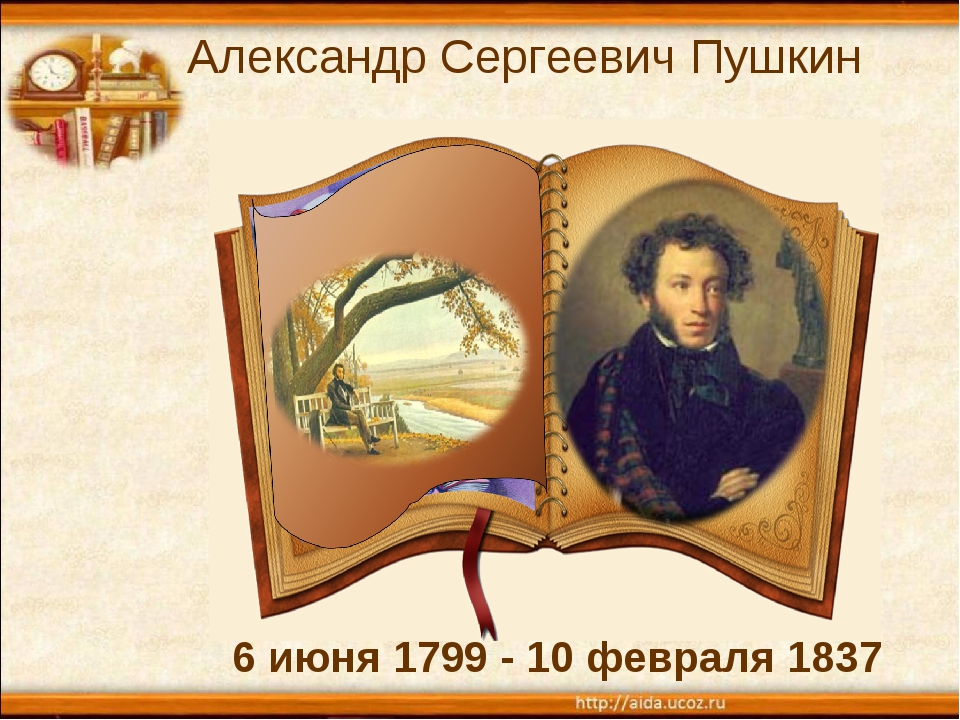 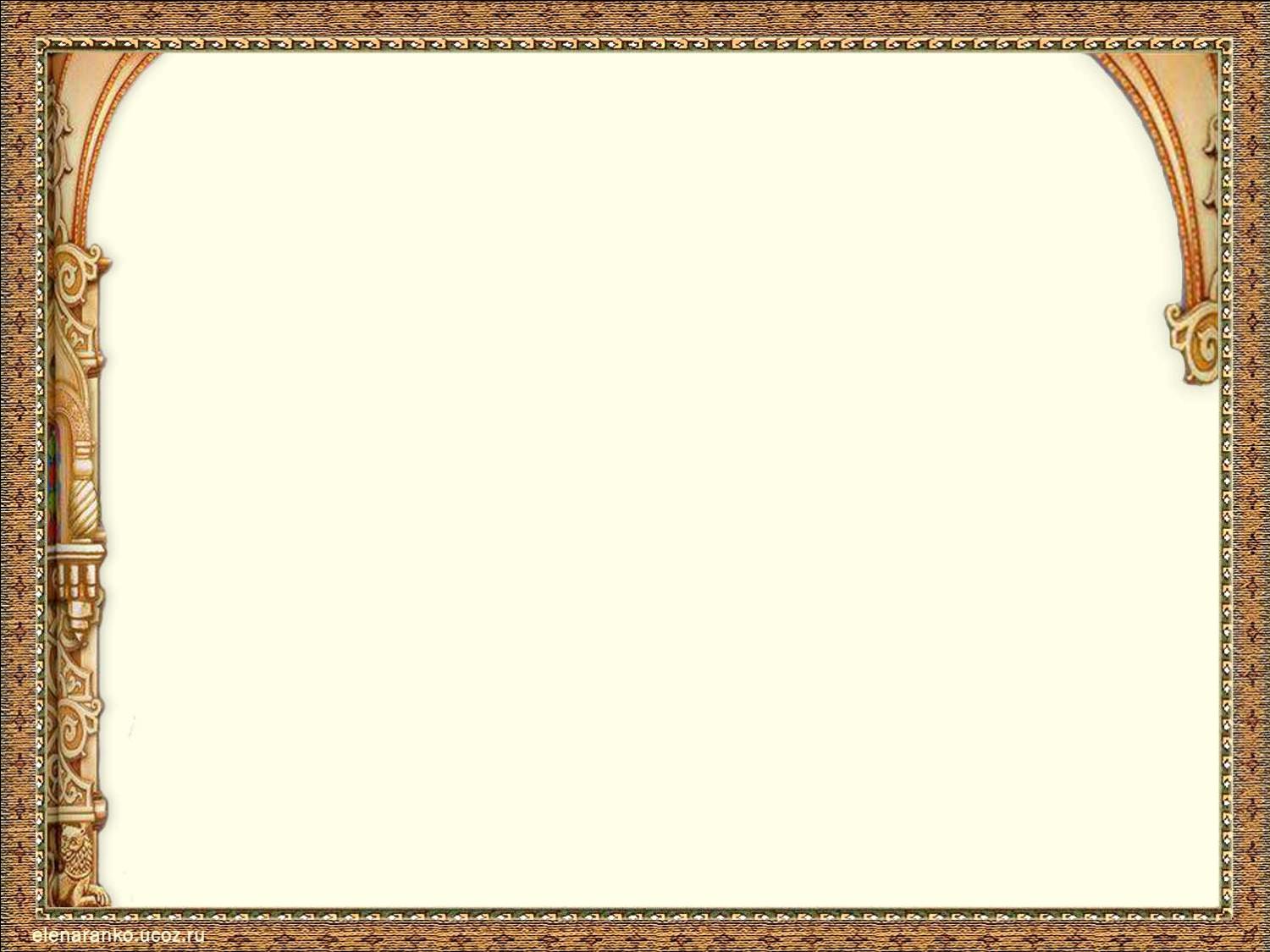 Александр Сергеевич Пушкин 
    Родился Александр Сергеевич в Москве 26 мая
 (6 июня) 1799 года в дворянской помещичьей семье. Сочинил пять сказок. В них добро торжествует над злом.
   Сказки А.С. Пушкина интересны, там происходят чудеса.
Его сказки хочется всегда читать до конца.
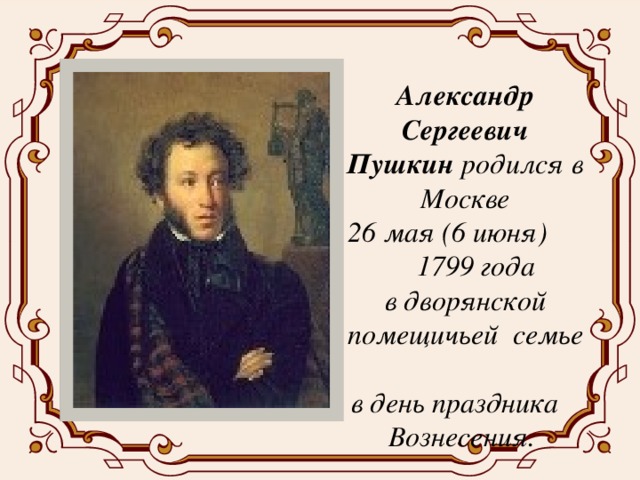 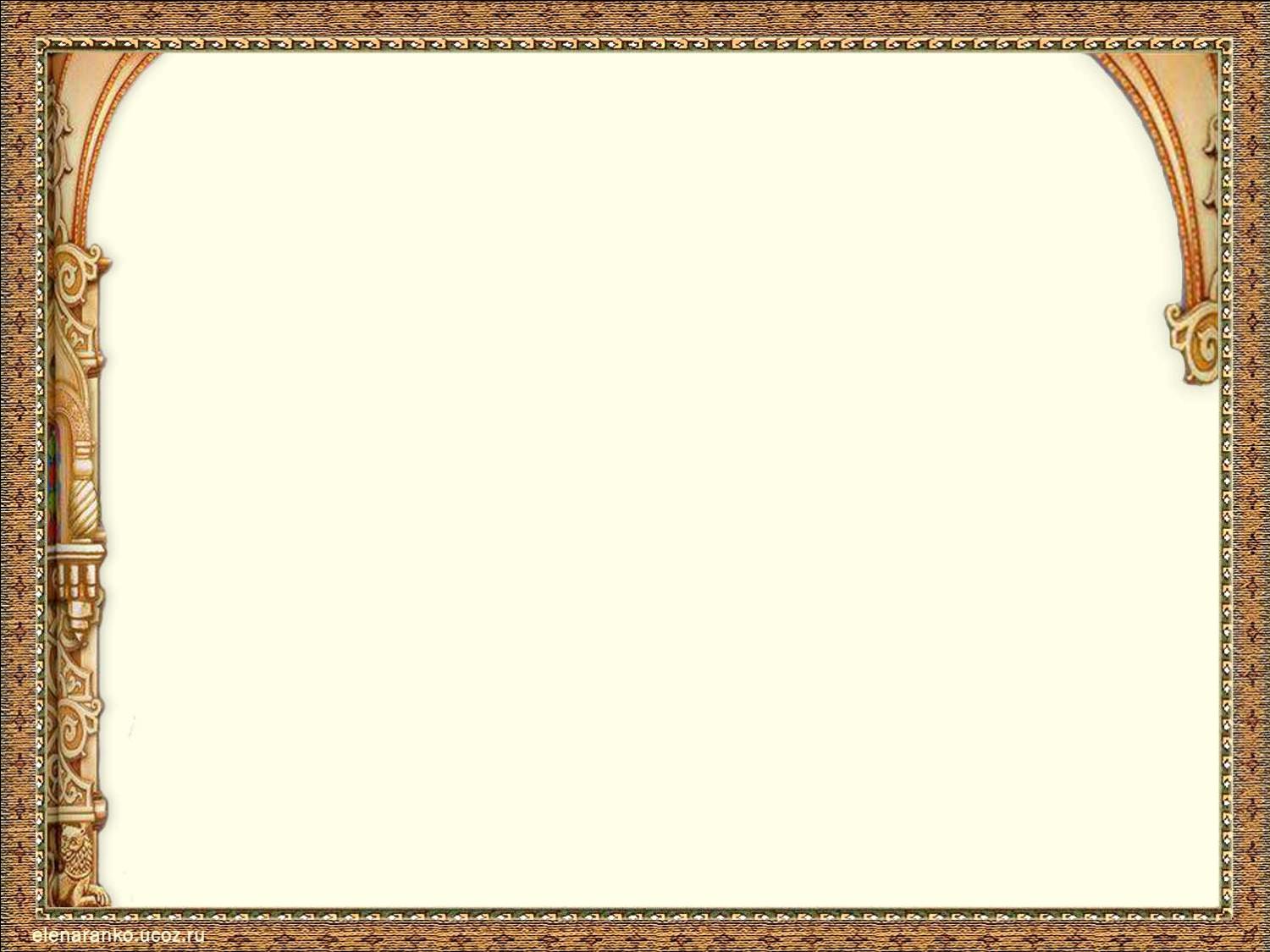 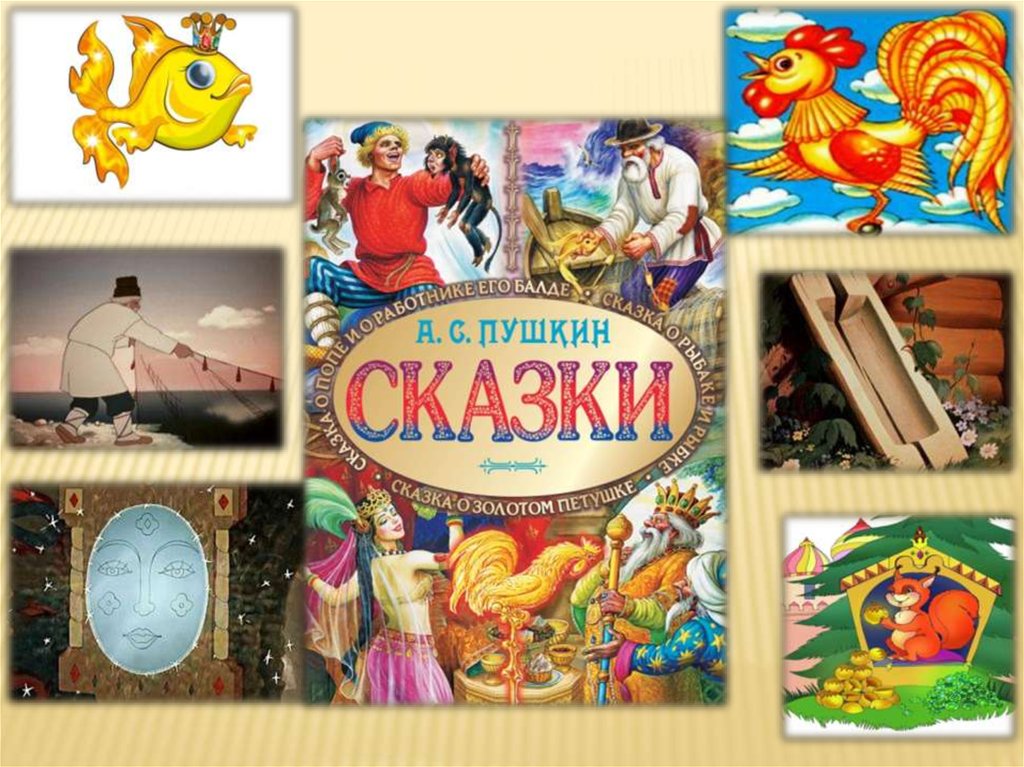 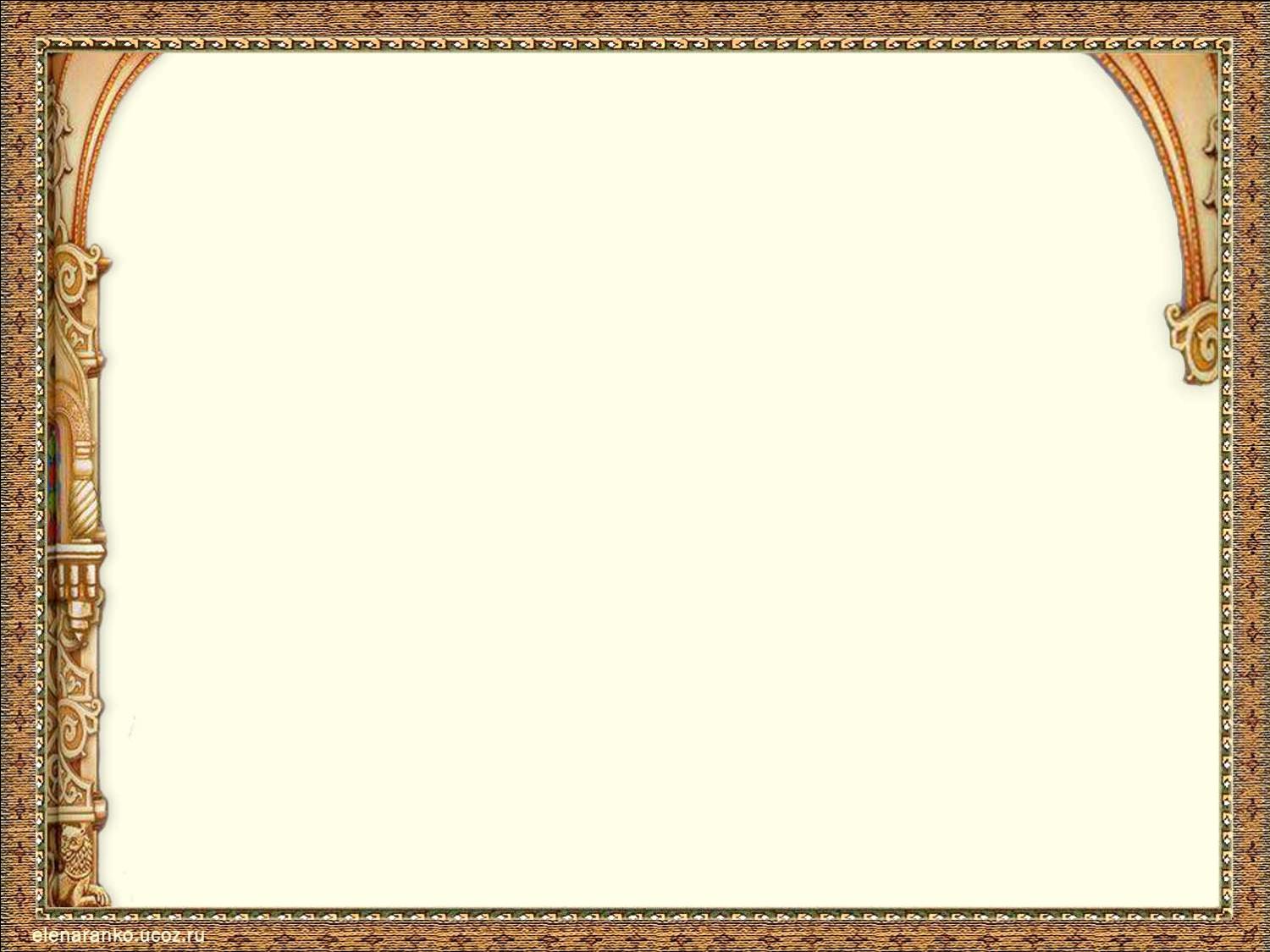 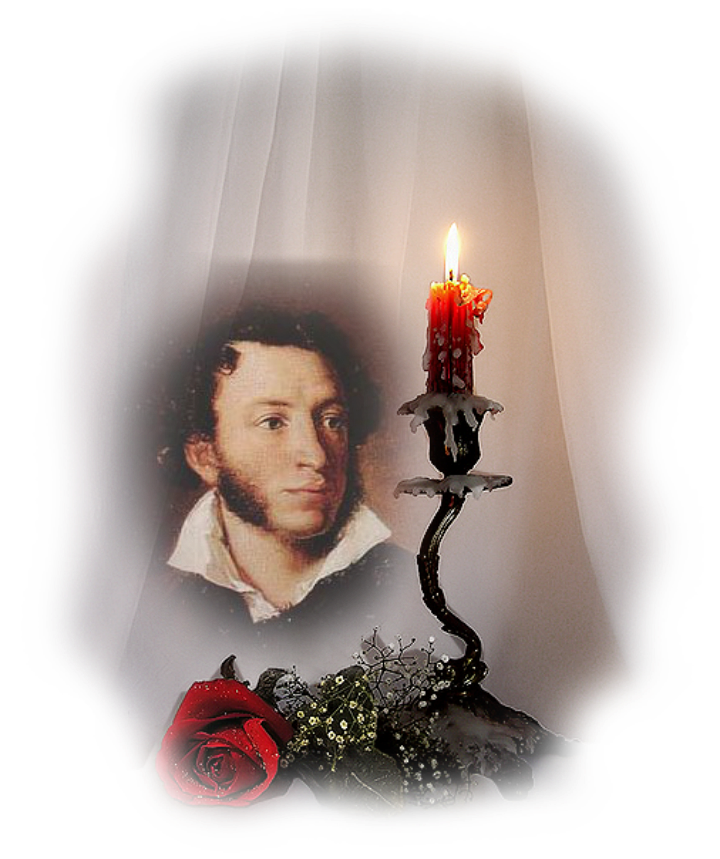 Знают Пушкина
                  все на свете
Помнят сказки 
                  его наизусть…
Их герои живут 
                  с нами вместе
В чудо - сказках есть 
                  радость и грусть…
 
С творчеством А. С. Пушкина мы знакомы с детства. Читаем и любим его сказки, стихи, рассказы.    И сегодня вы вспомните то, что уже знакомо вам и узнаете много нового. Но чтобы войти в сказочный мир Пушкина, надо знать волшебные слова. Давайте попытаемся их вспомнить.
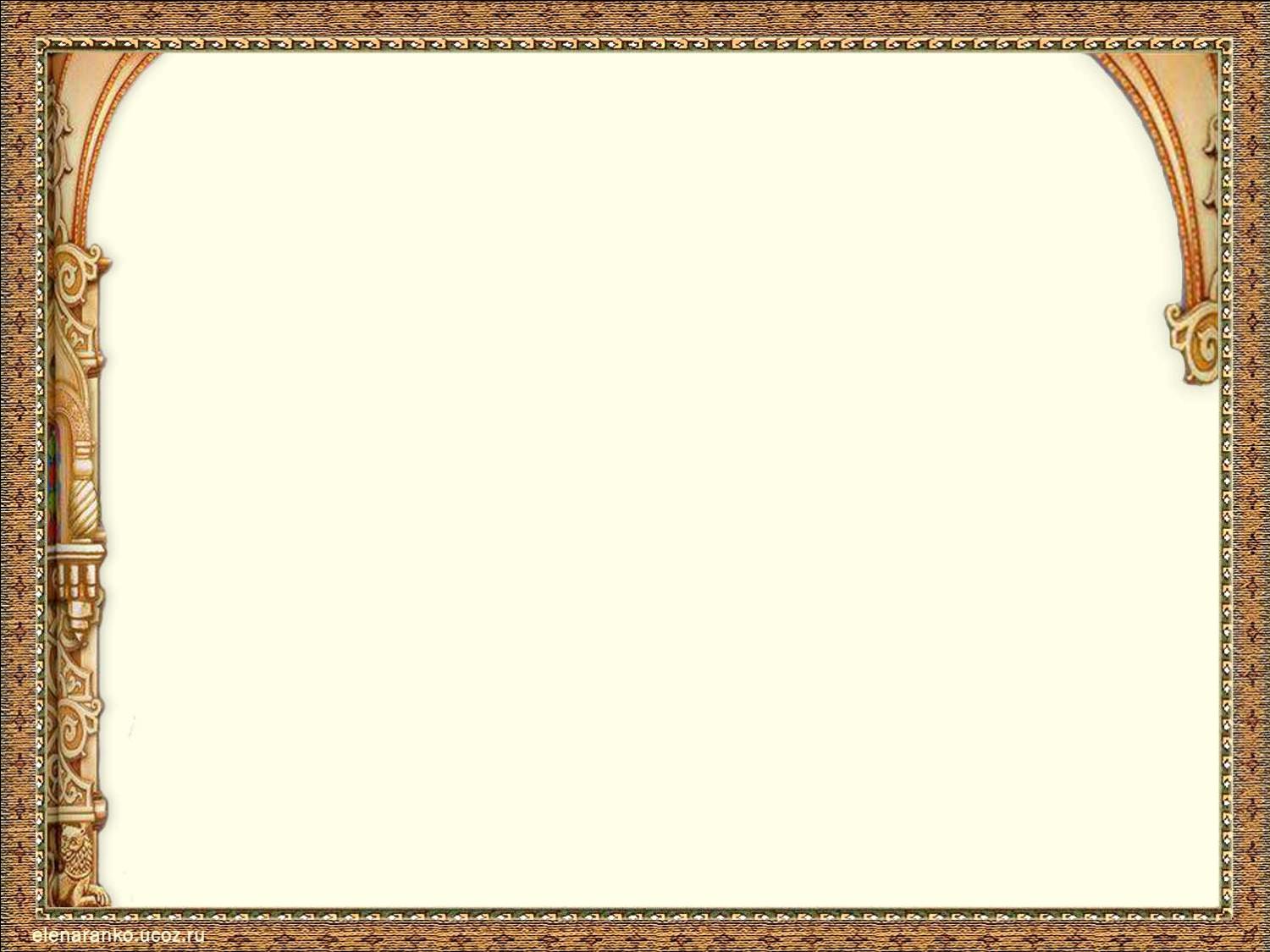 У лукоморья дуб зеленый;
Златая цепь на дубе том:
И днем и ночью кот ученый
Всё ходит по цепи кругом…
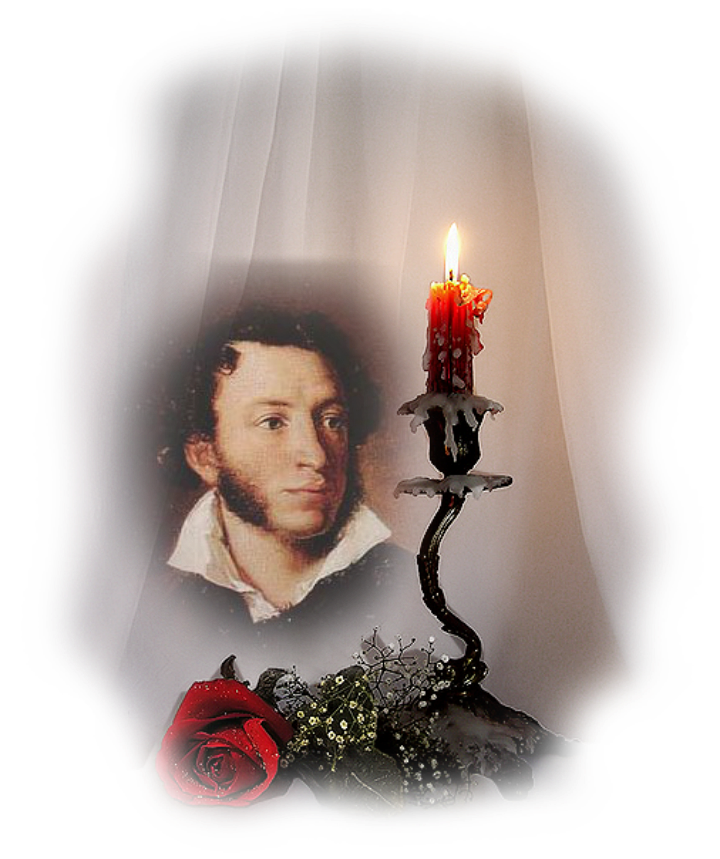 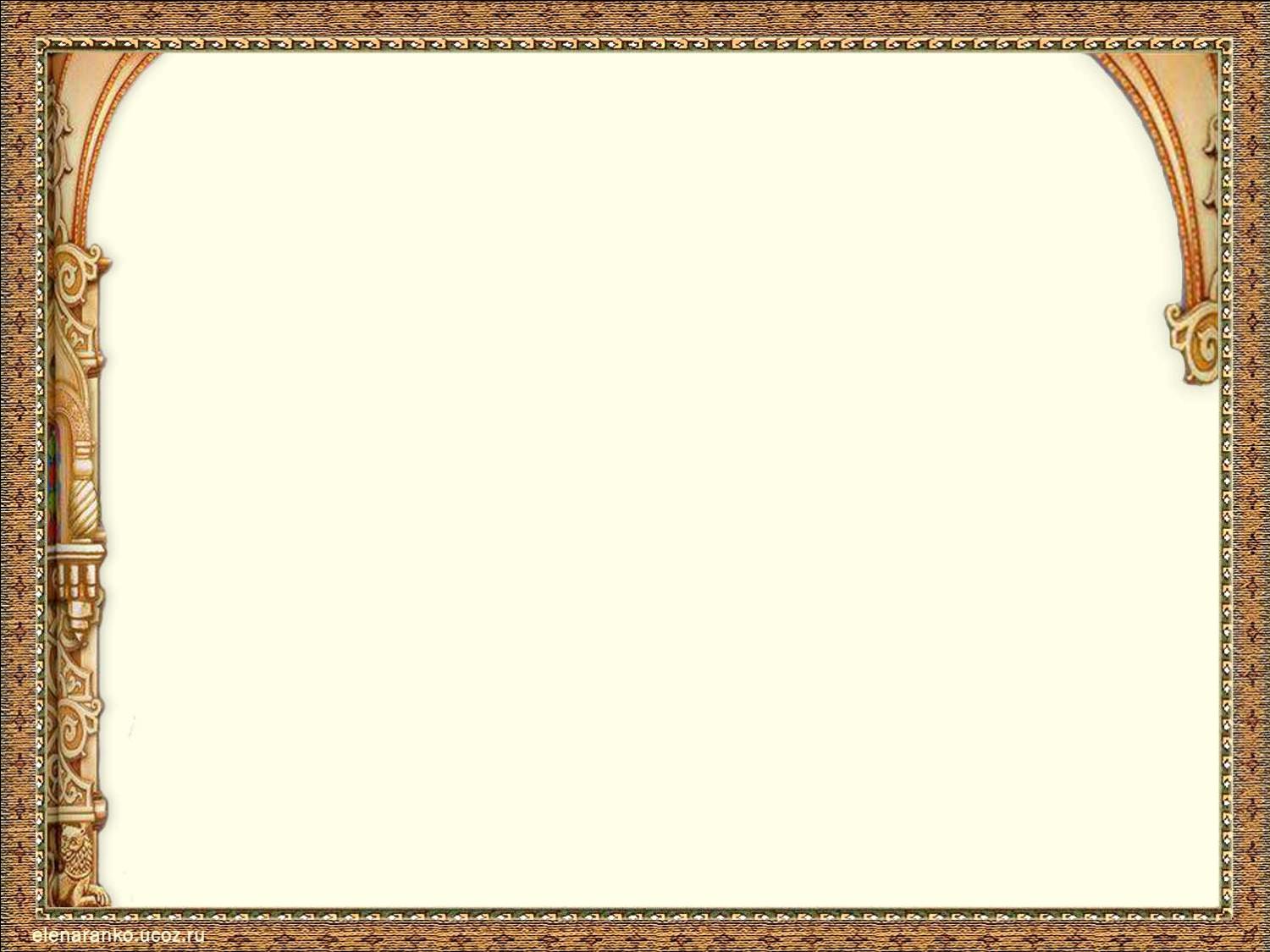 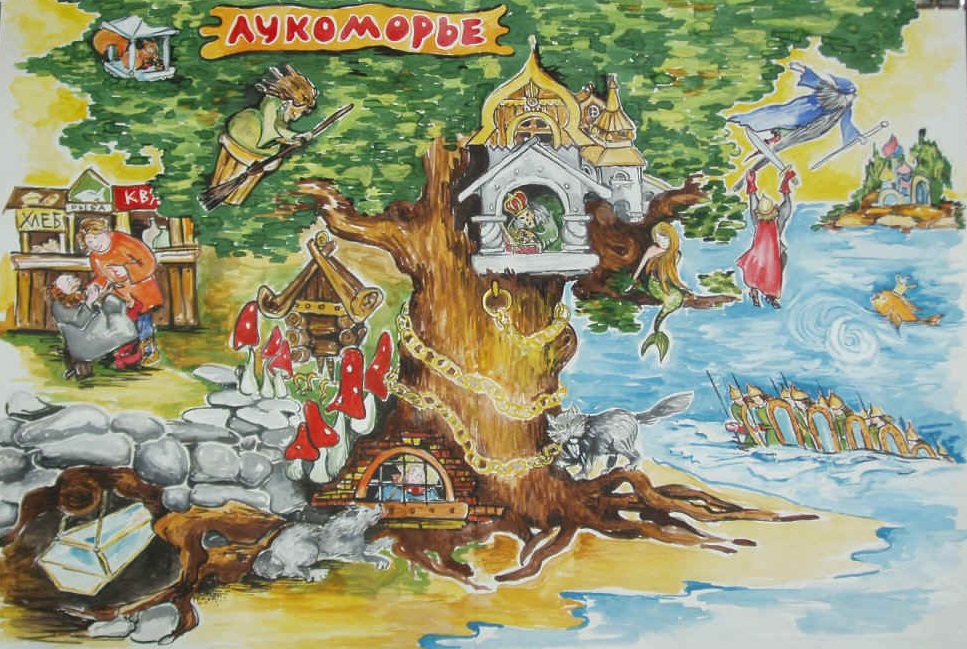 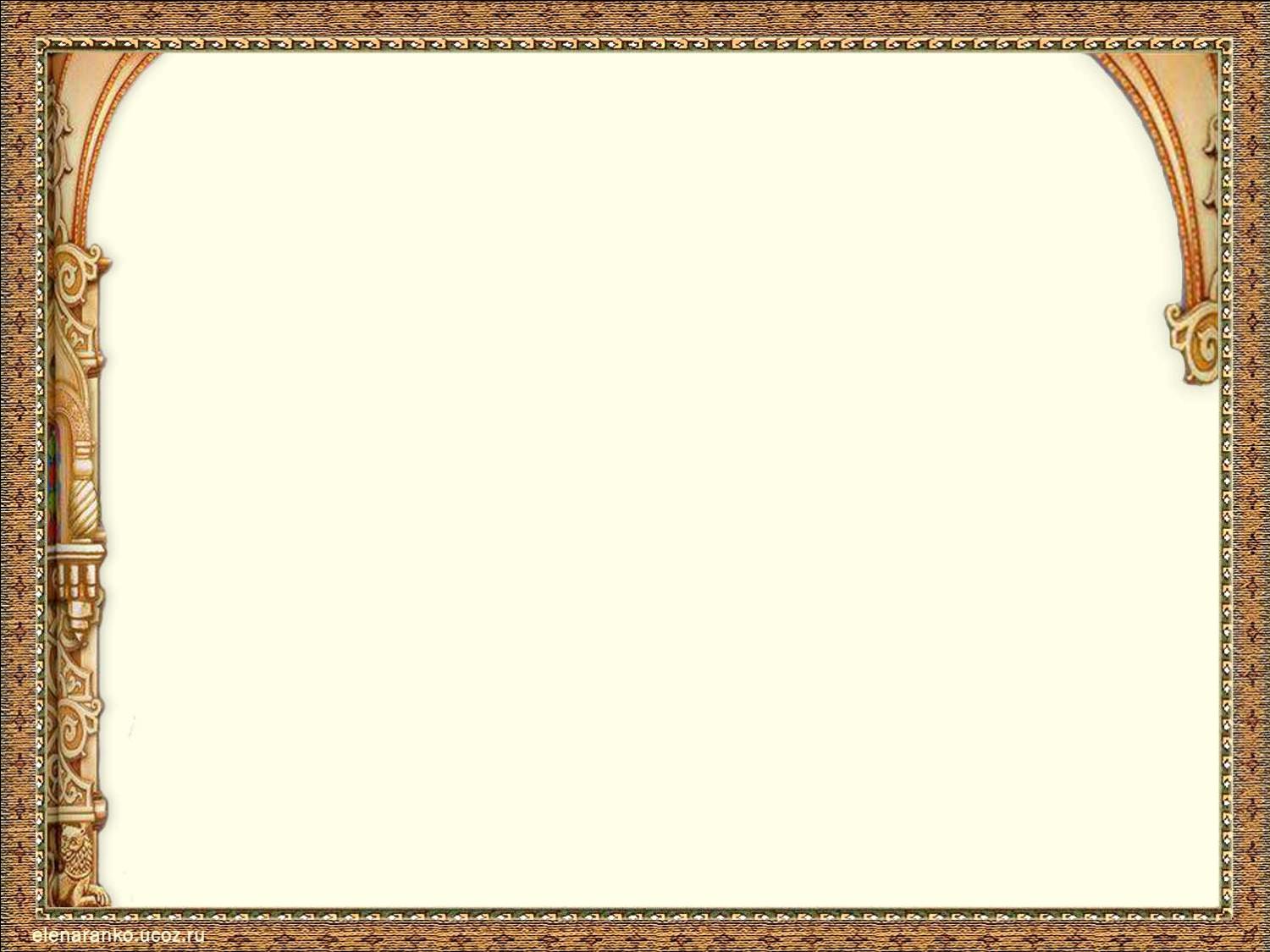 Сказки русского поэта, пленили мягкостью и невинностью стиха. Путь в сказочный мир Пушкина открыт.
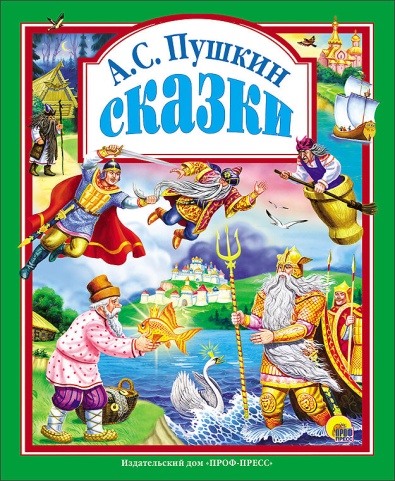 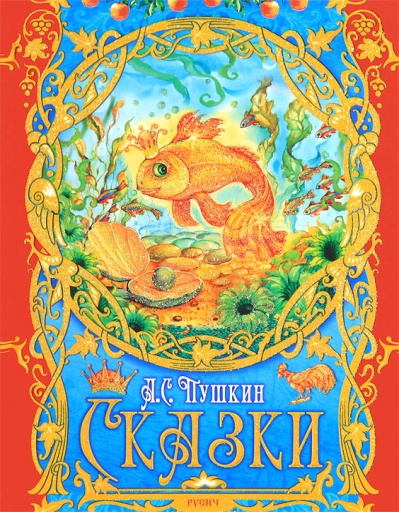 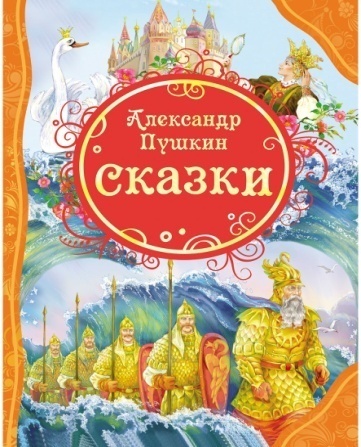 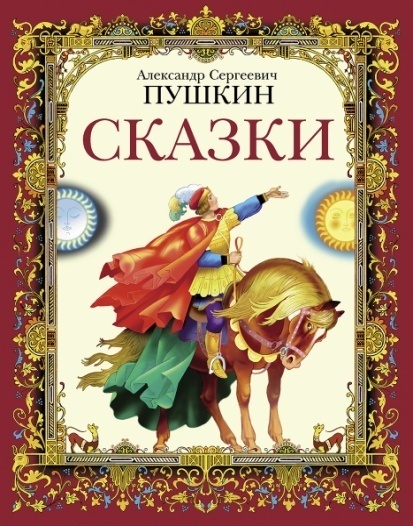 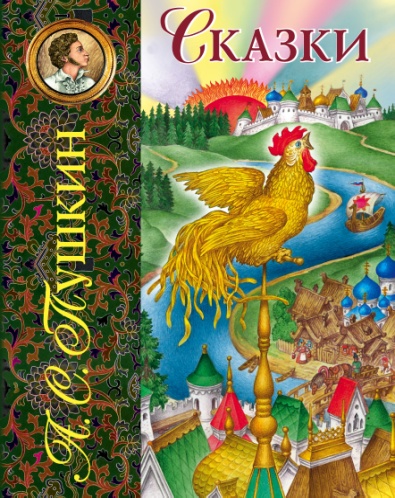 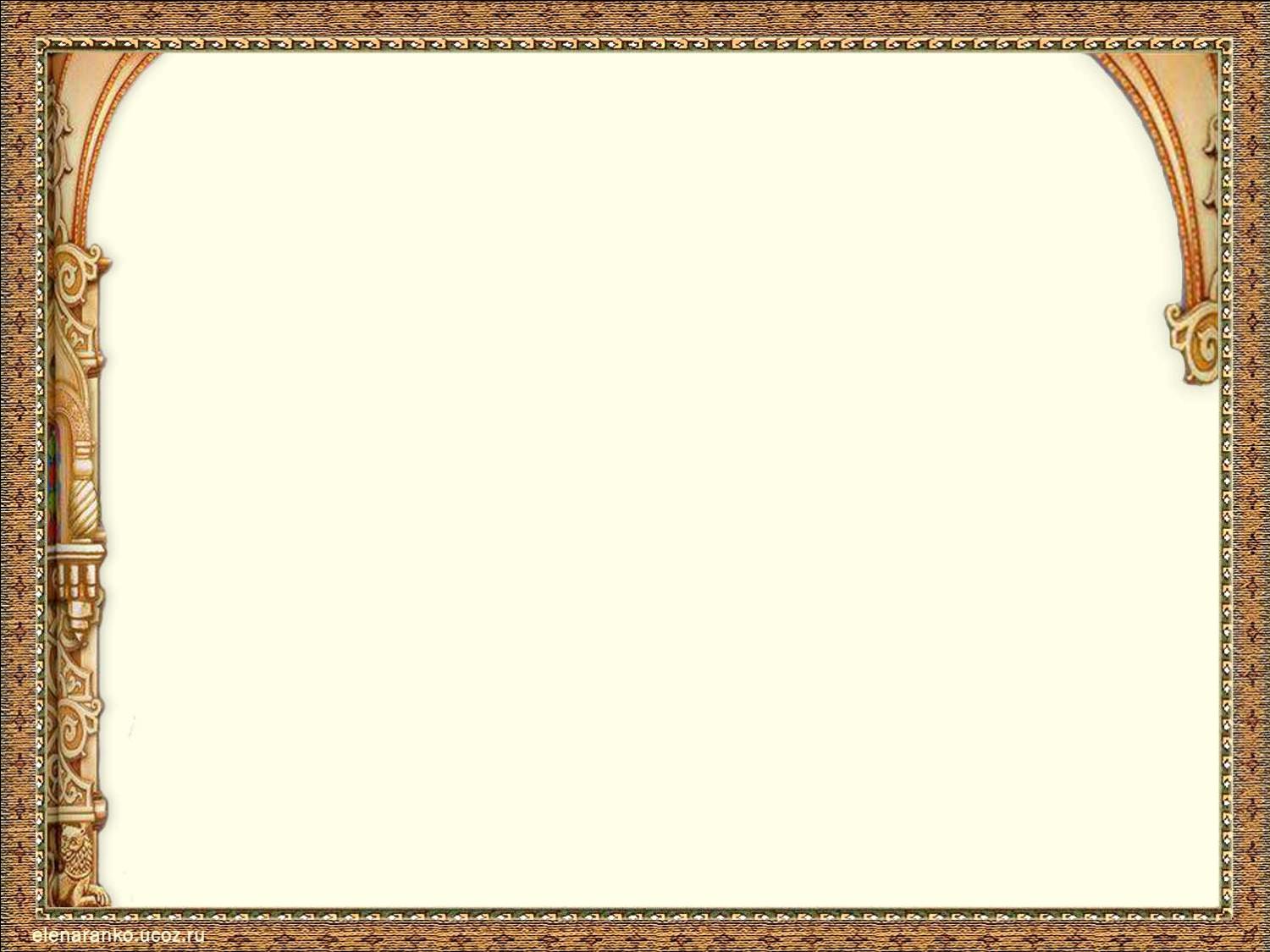 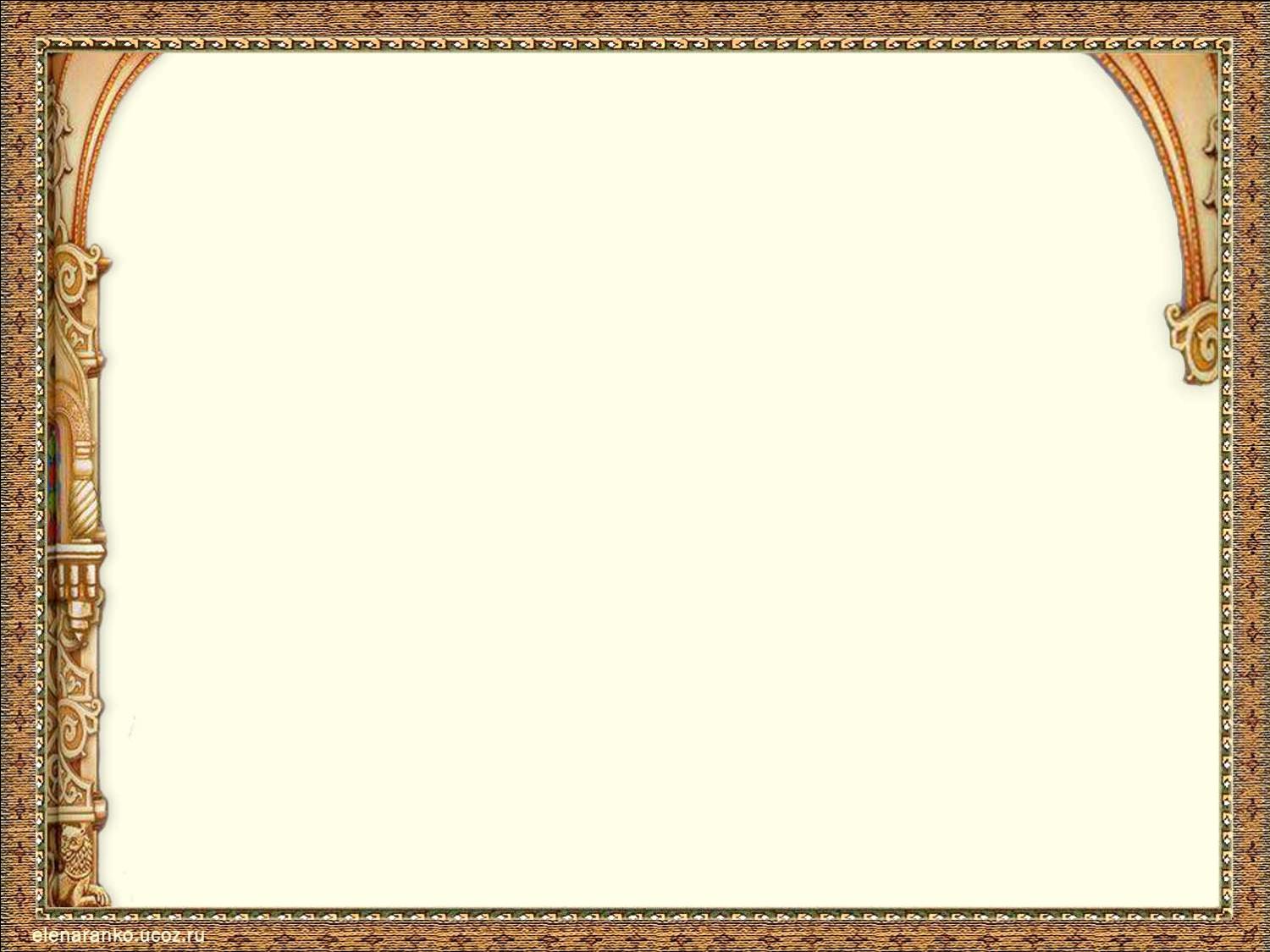 Что за прелесть эти сказки!ЛИТЕРАТУРНАЯ  РАЗМИНКА
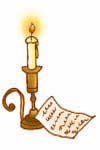 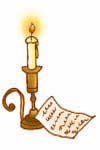 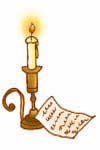 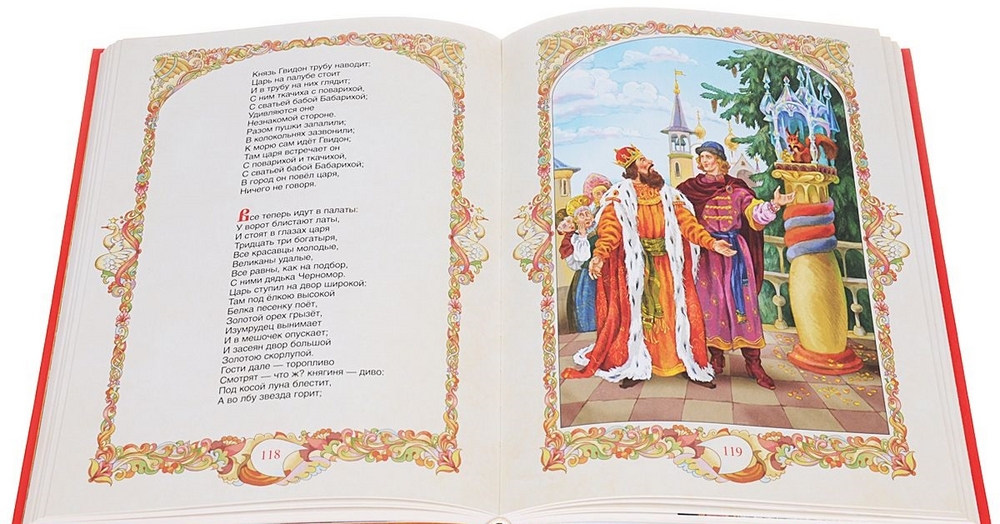 Вспомните из какой сказки эти строчки.
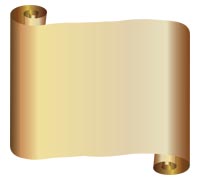 [Speaker Notes: Щелчок для продолжения]
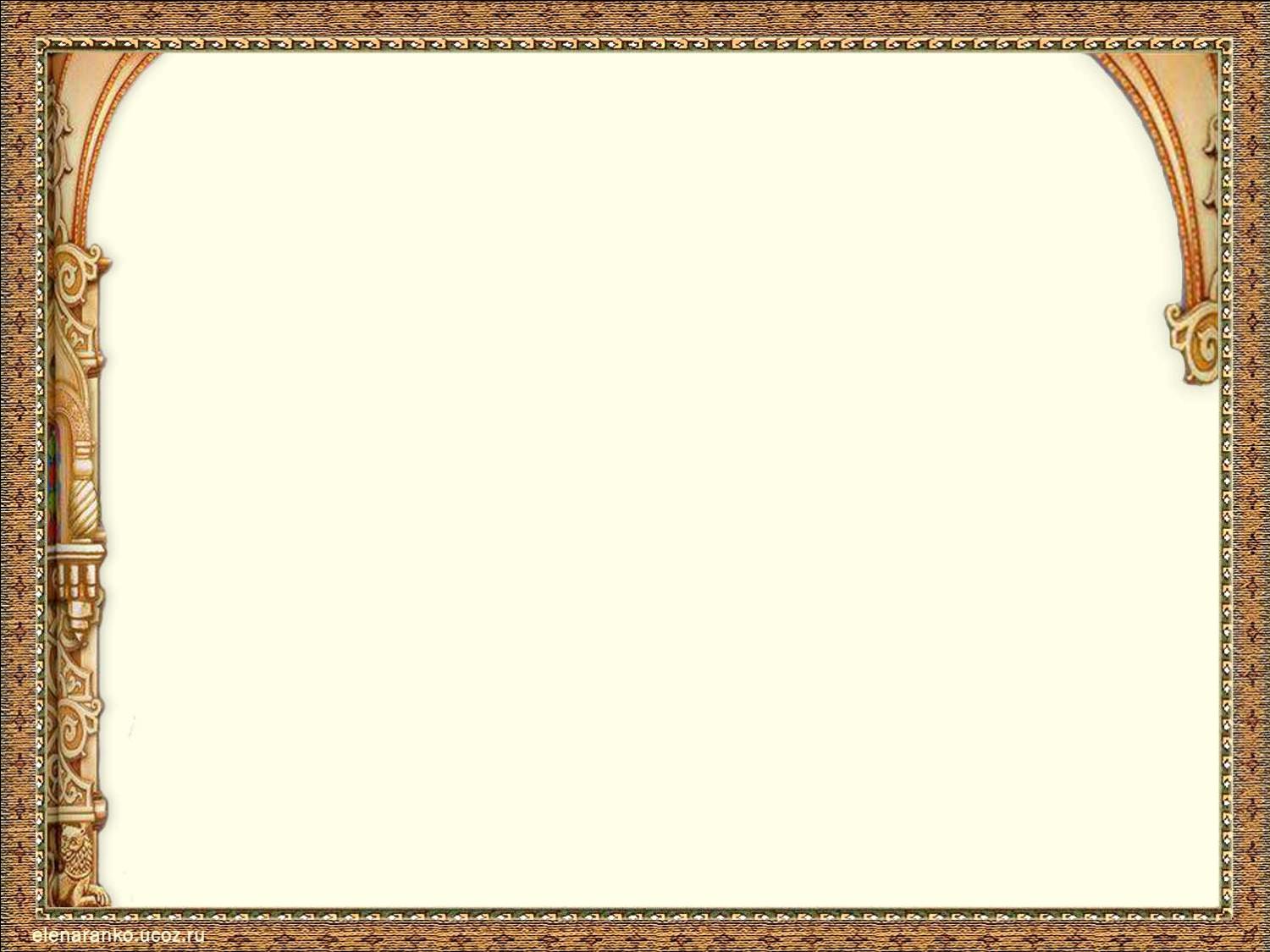 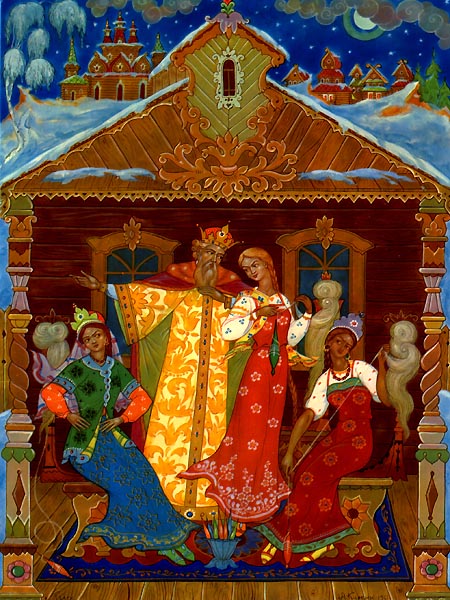 Три девицы под окномПряли поздно вечерком. «Кабы я была царица, — Говорит одна девица, — То на весь крещеный мирПриготовила б я пир.
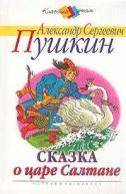 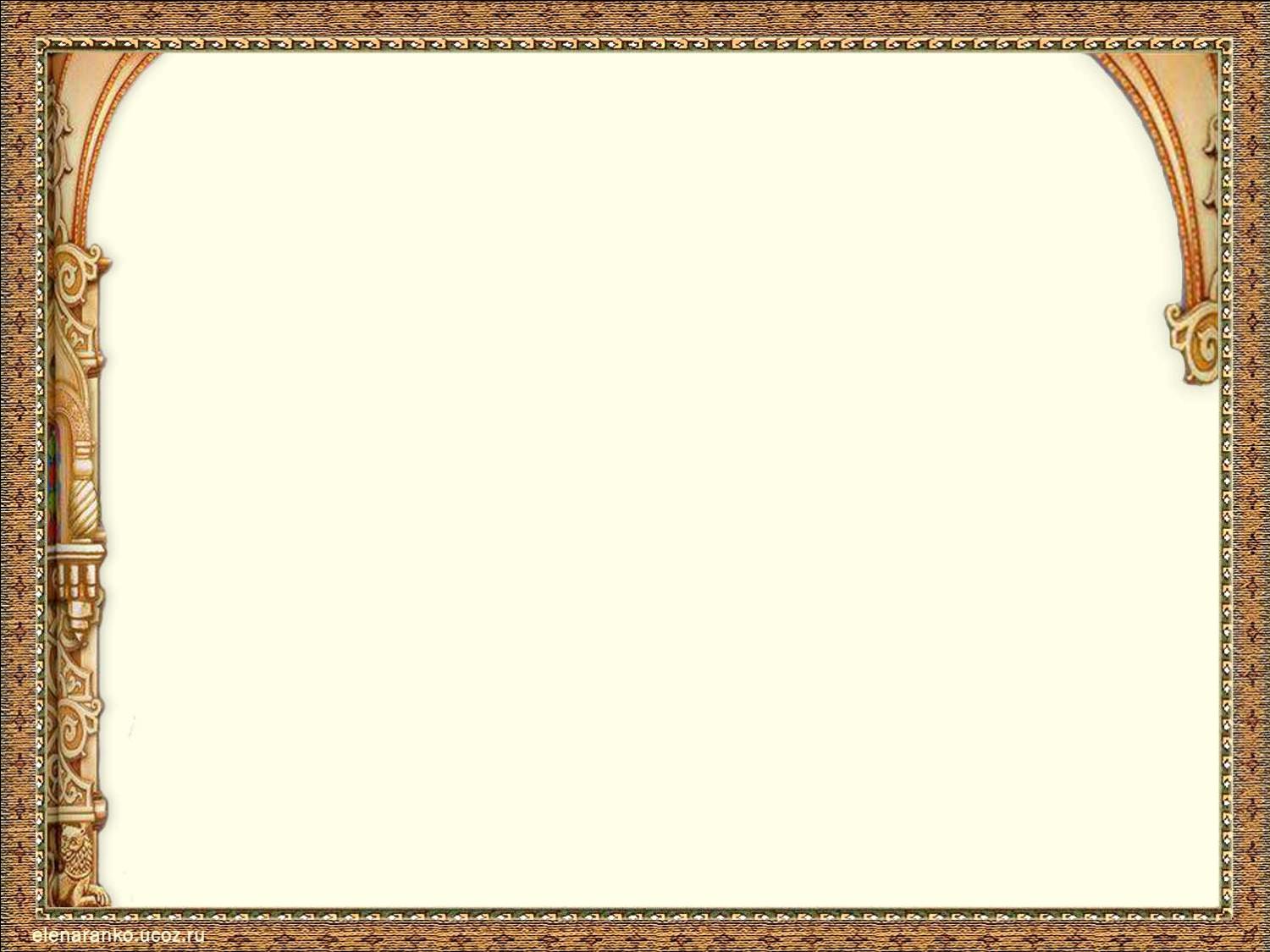 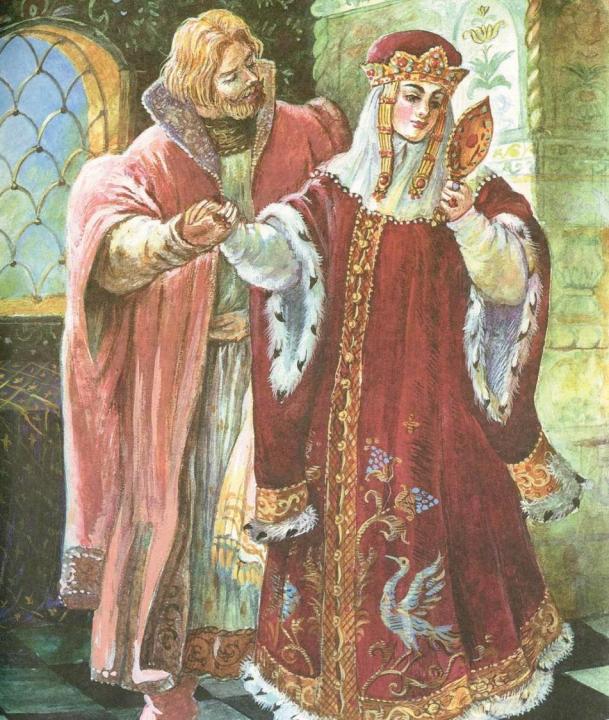 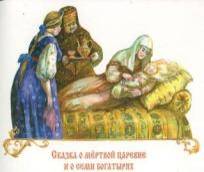 Царь с царицею
простился, В путь-дорогу 
снарядился, И царица у окна Села ждать его одна
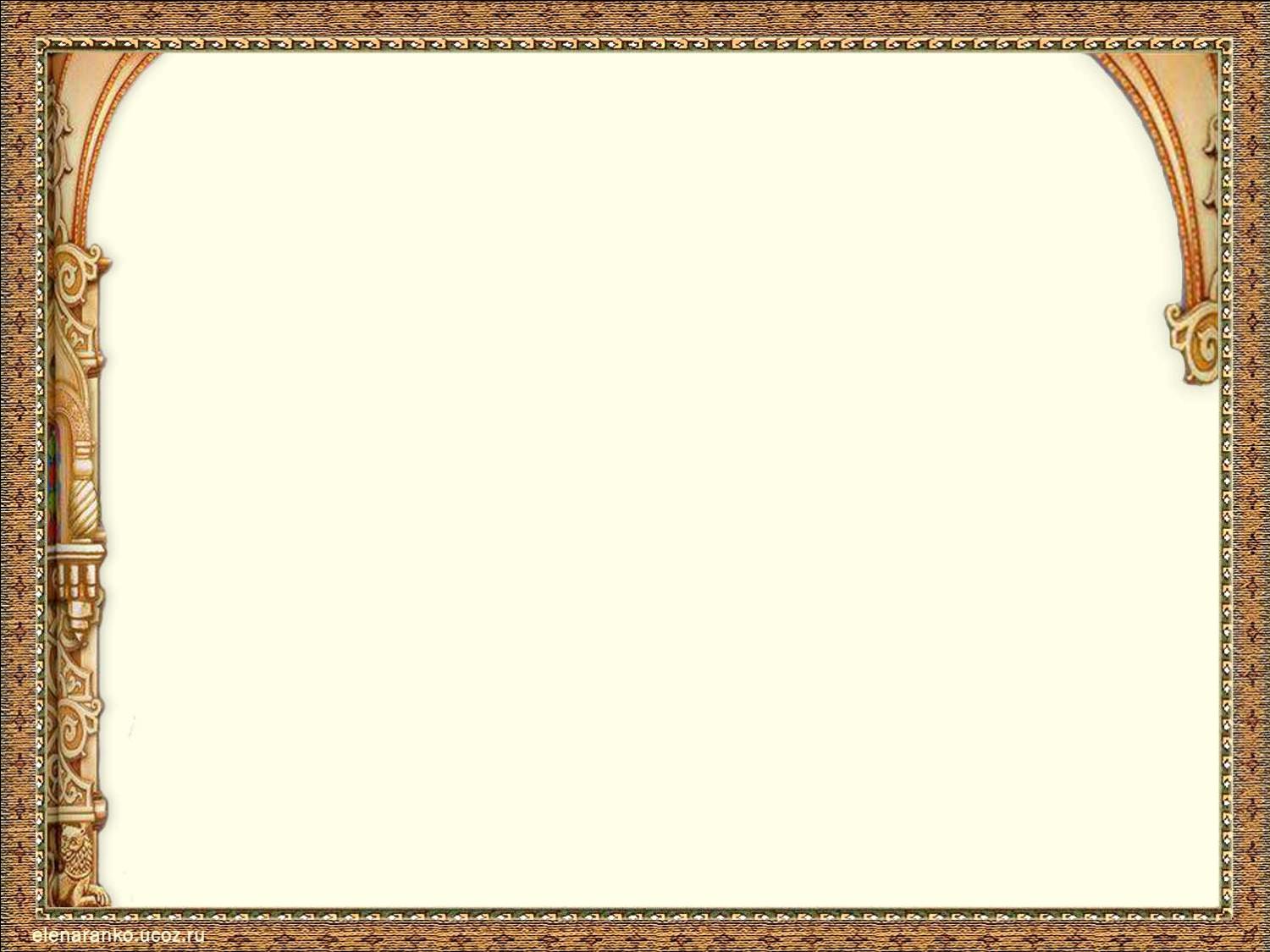 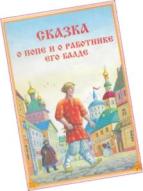 Пошел, сел у берега моря; Там он стал веревку крутить, 
Да конец ее в море мочить.
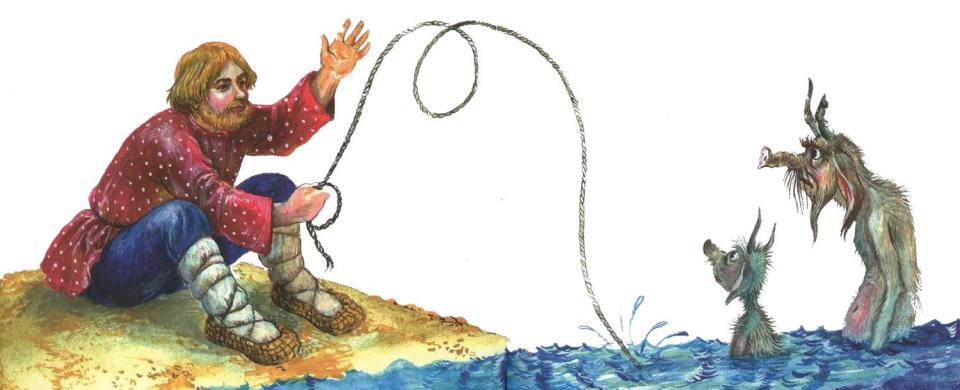 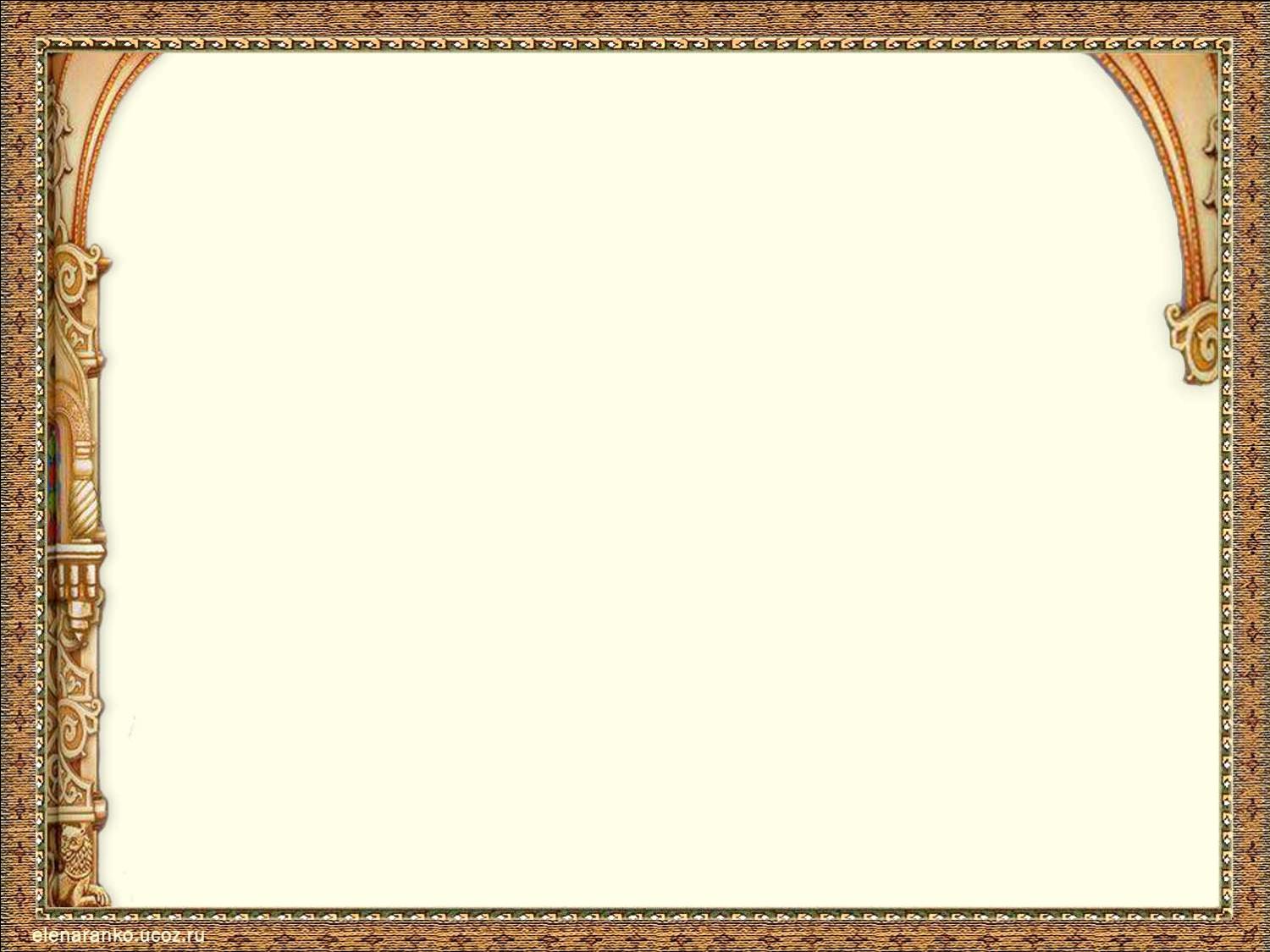 Глядь: опять перед ним землянка; 
На пороге сидит старуха, А перед нею разбитое корыто.
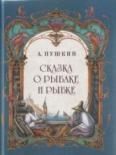 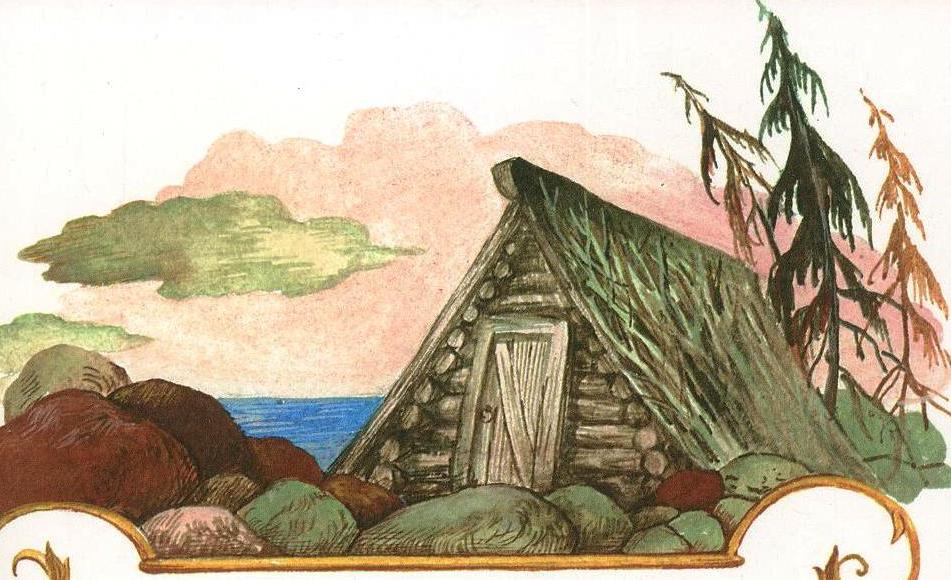 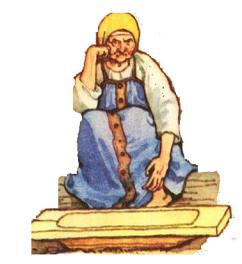 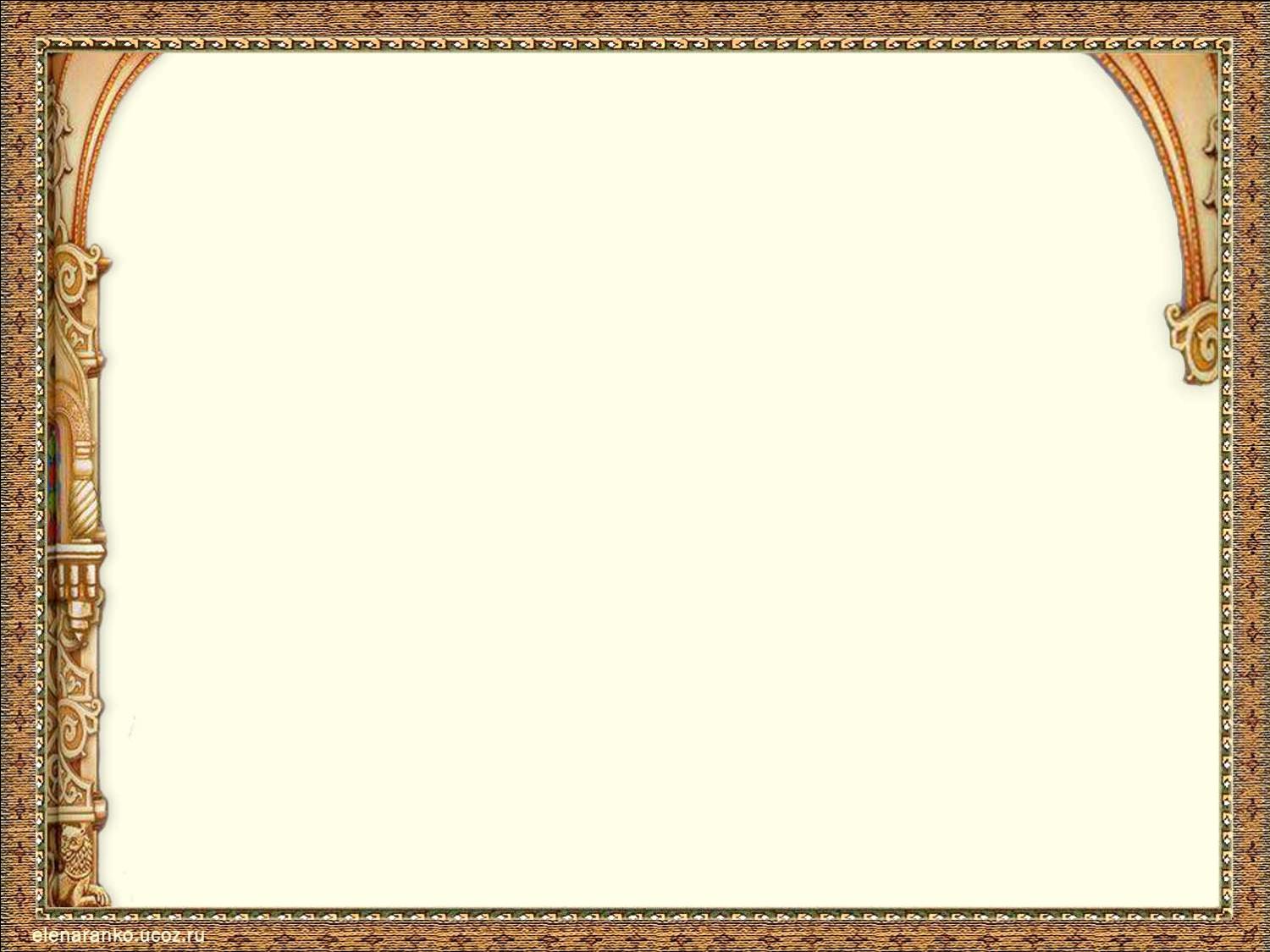 Царь к востоку войско шлет, 
Старший сын его ведет. Петушок угомонился, Шум утих, и он забылся.
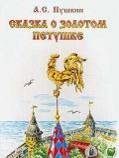 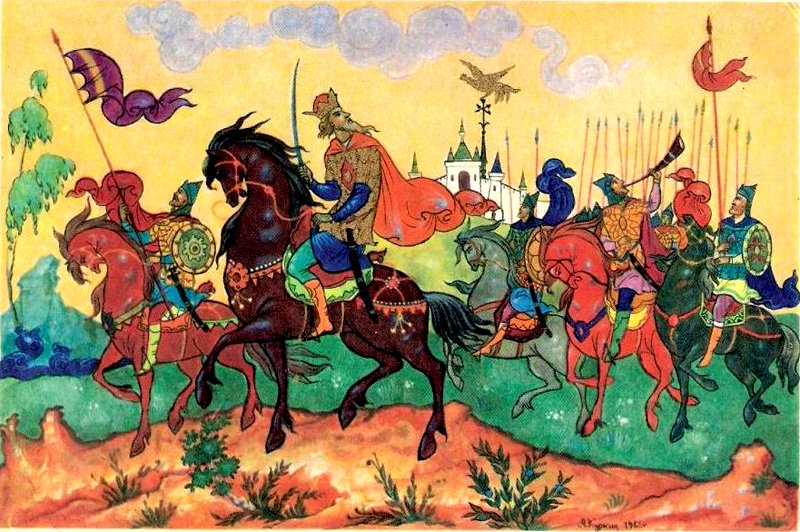 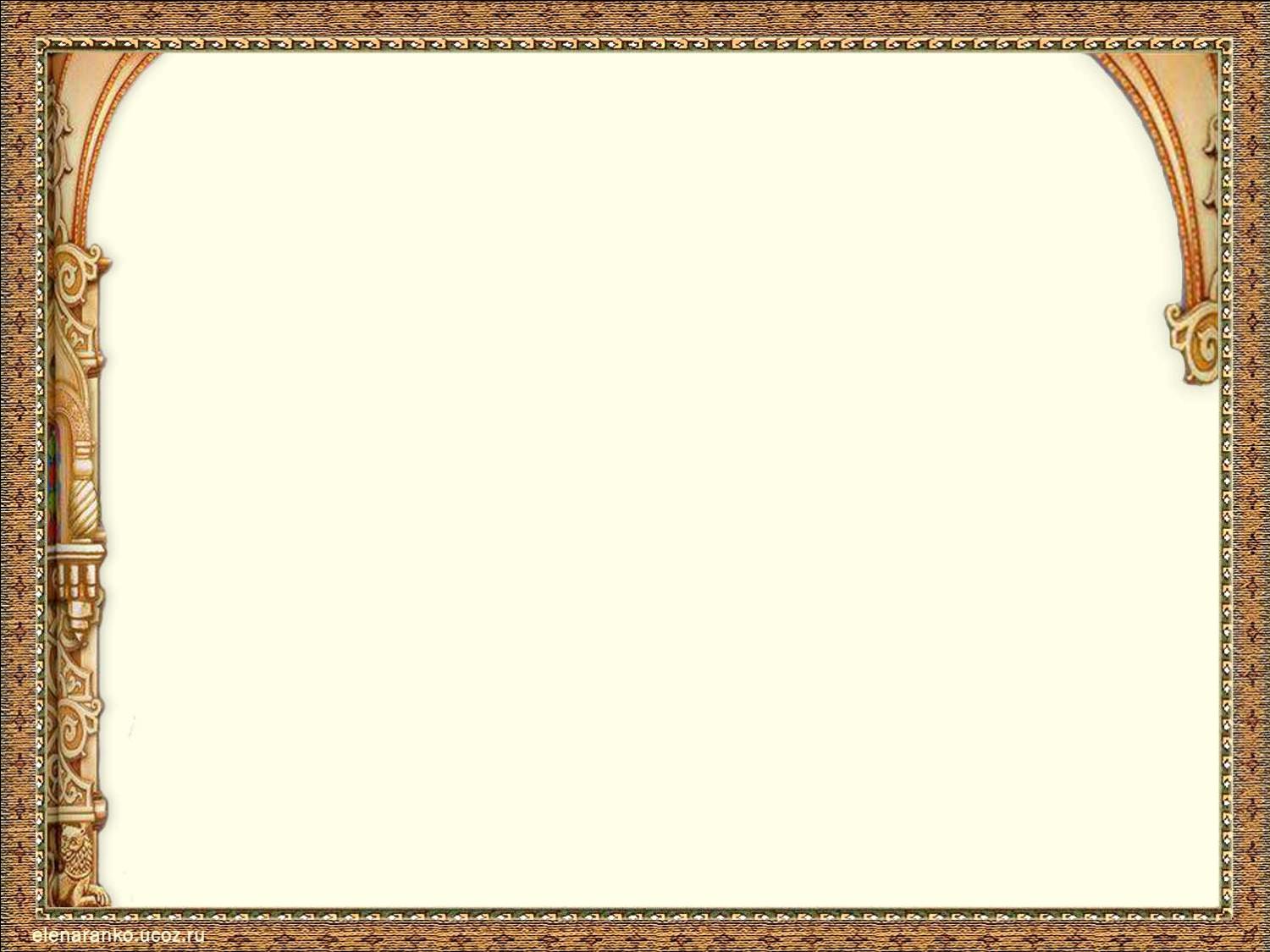 «Заморочки из бочки»
                         КОНКУРС
Во всех сказках Александра Сергеевича Пушкина используются числа, которые имеют особый смысл.  Давайте попробуем их 
назвать.
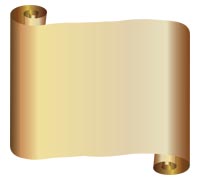 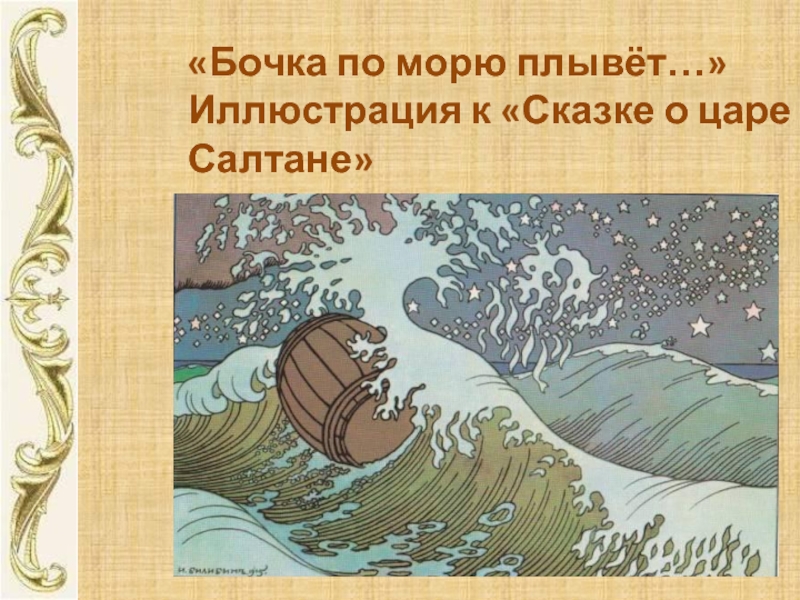 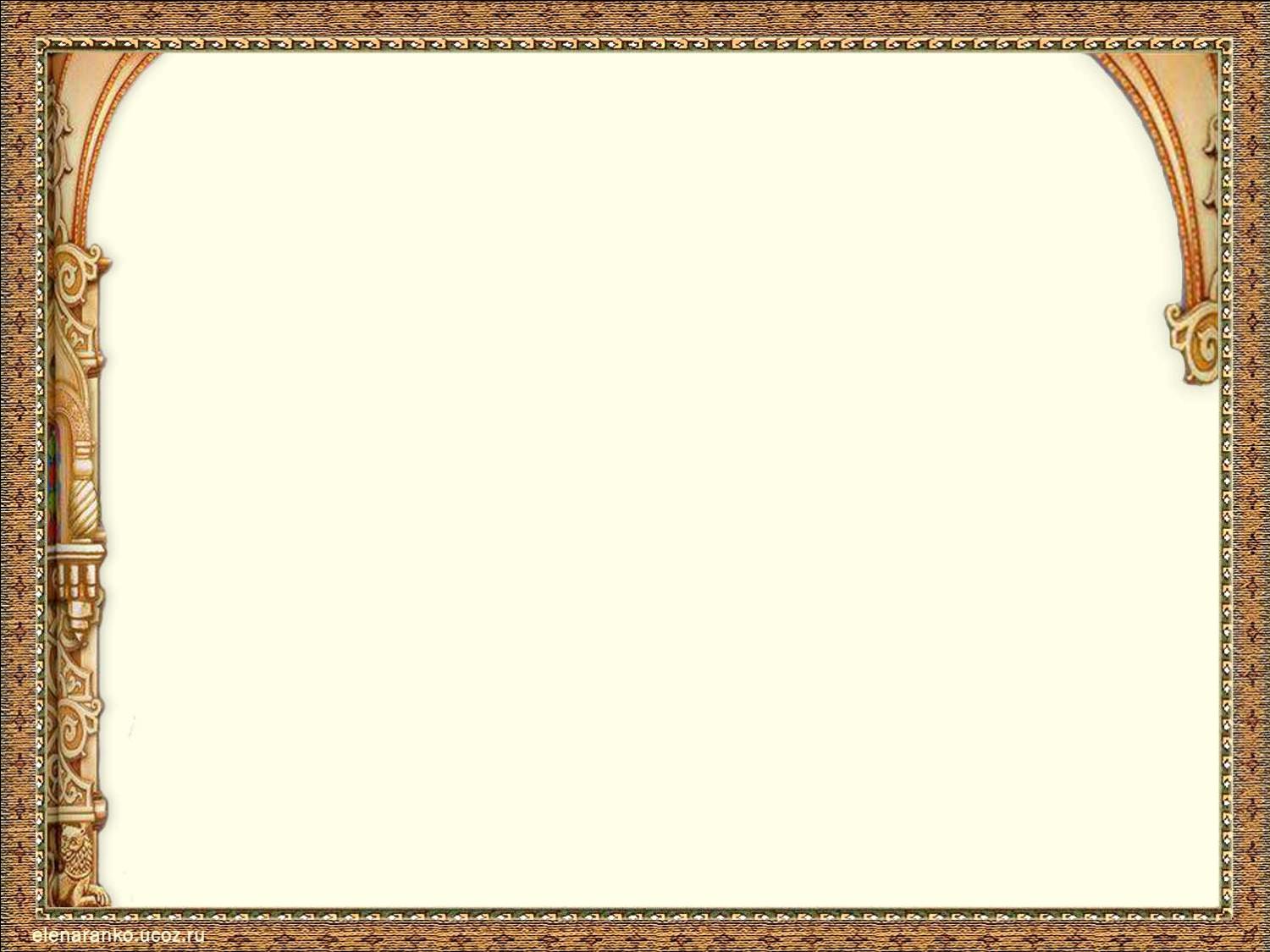 Сколько раз ходил старик к морю по приказу старухи?
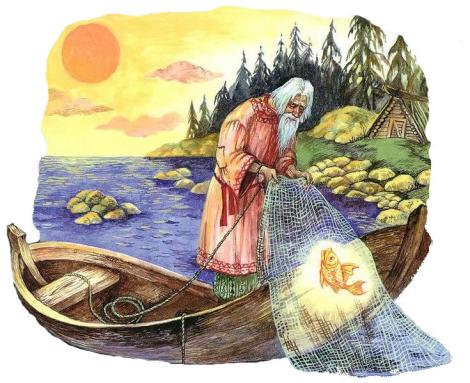 6 раз
6
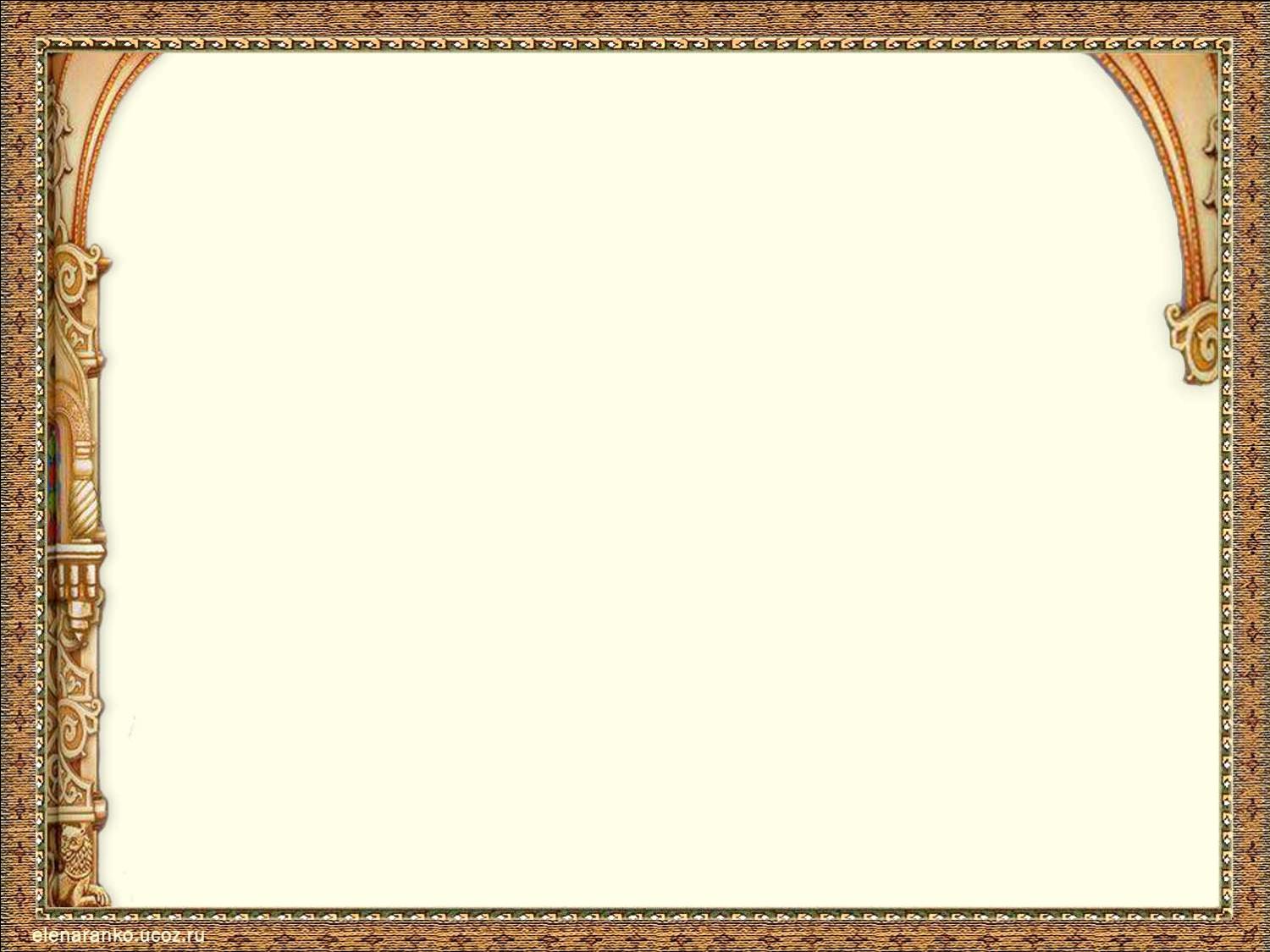 За какую плату согласился Балда служить у попа?
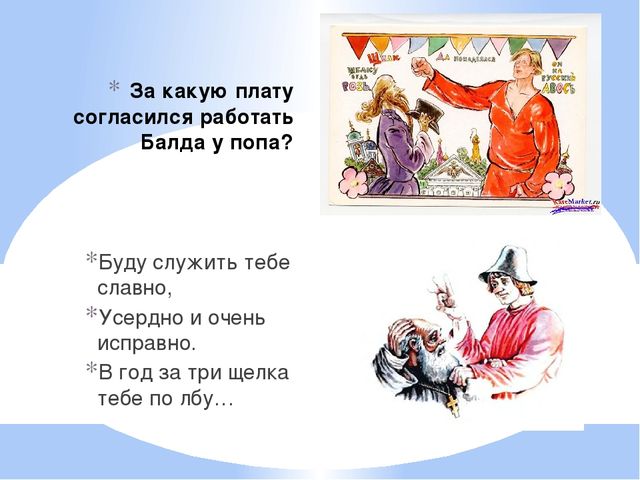 3
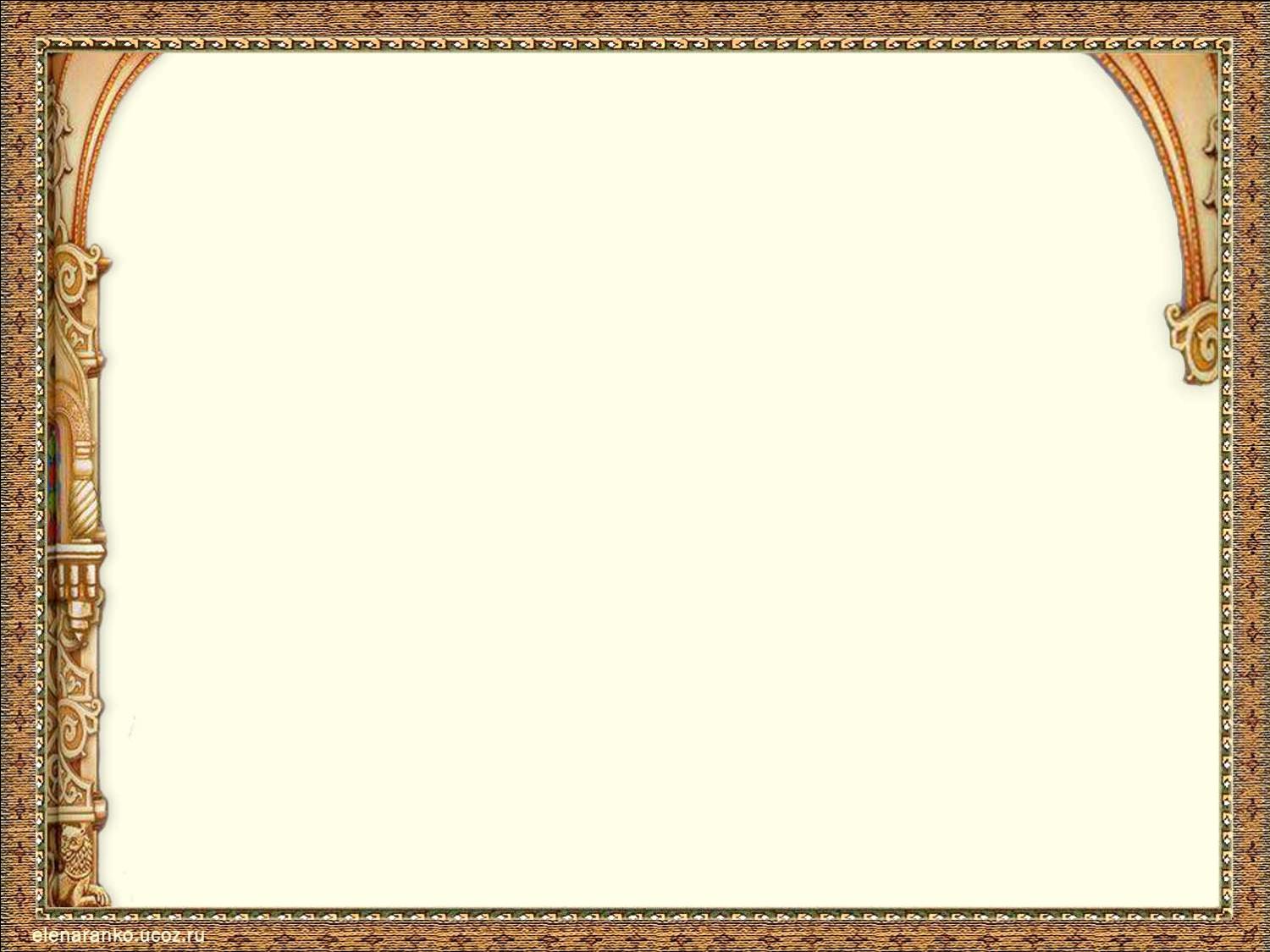 Сколько девиц пряло под окном?
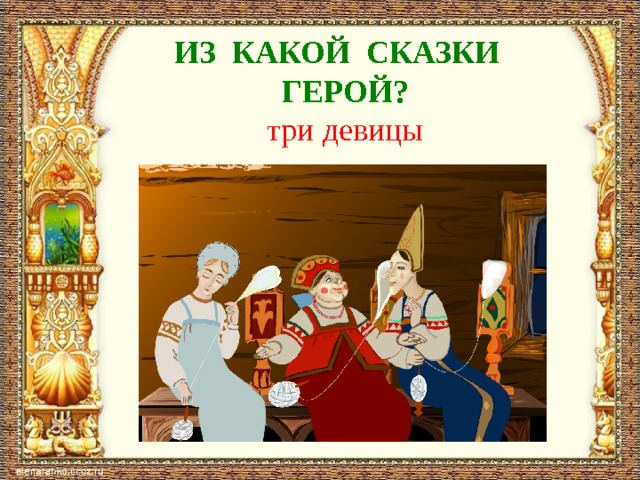 3
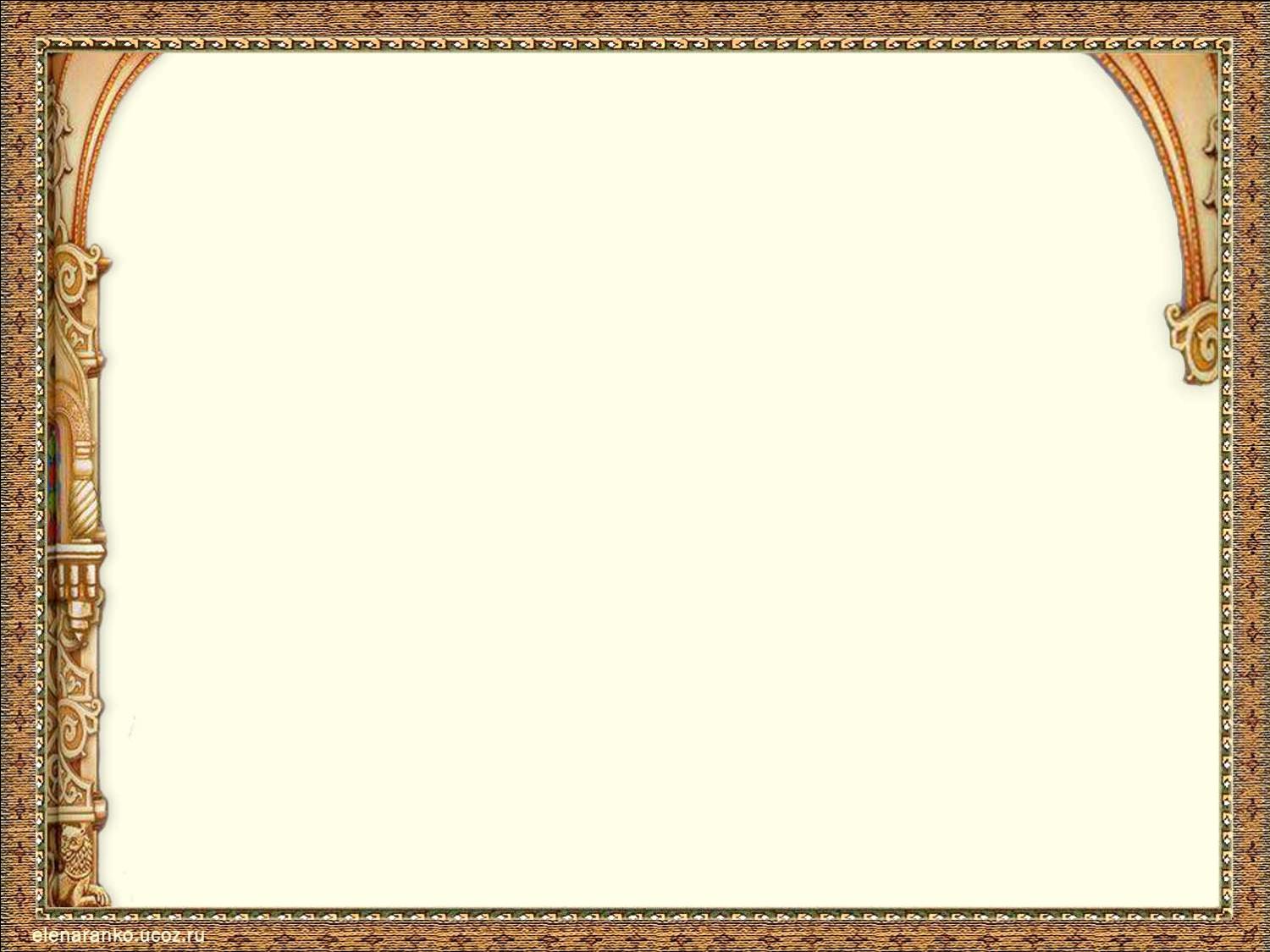 Сколько богатырей выходило из моря?
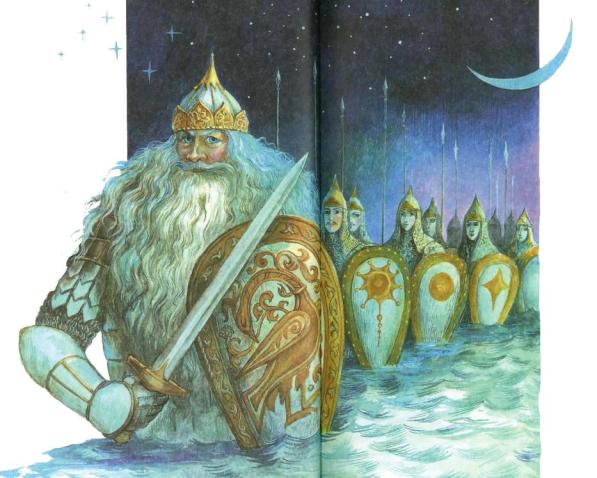 33
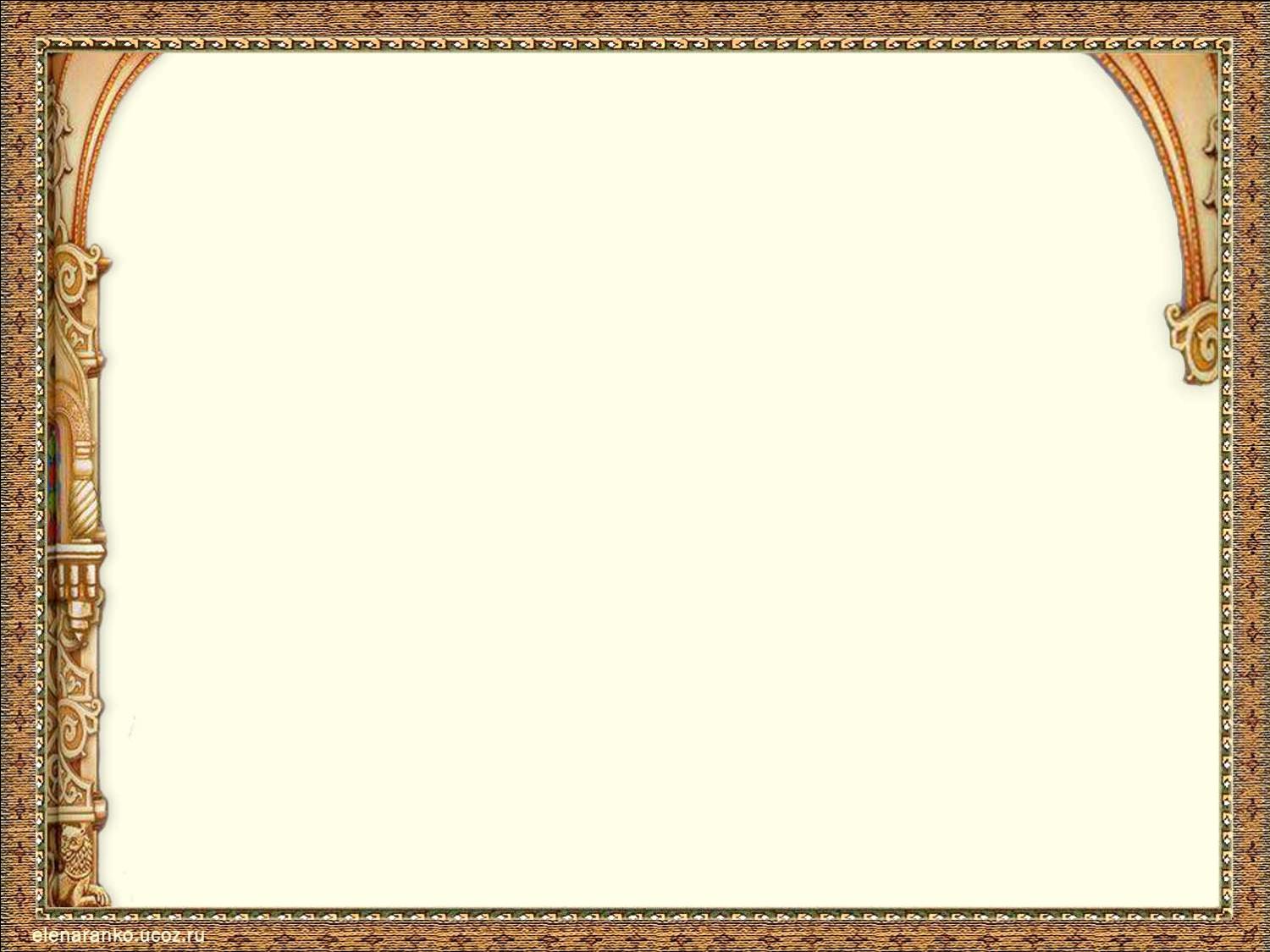 Сколько просьб было у звездочета- мудреца к царю Дадону?
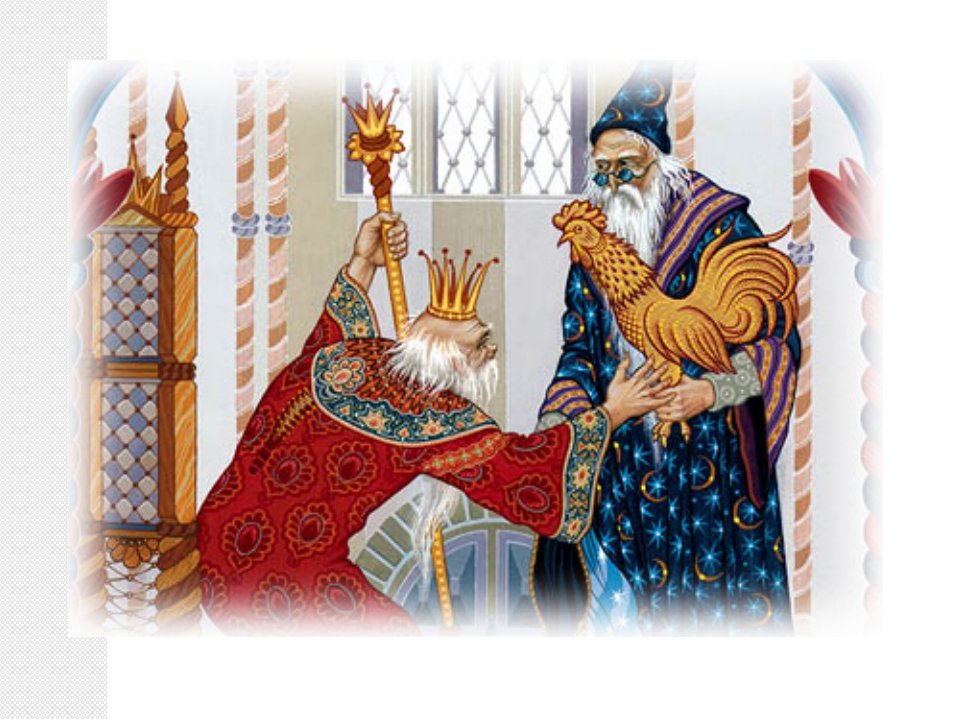 1
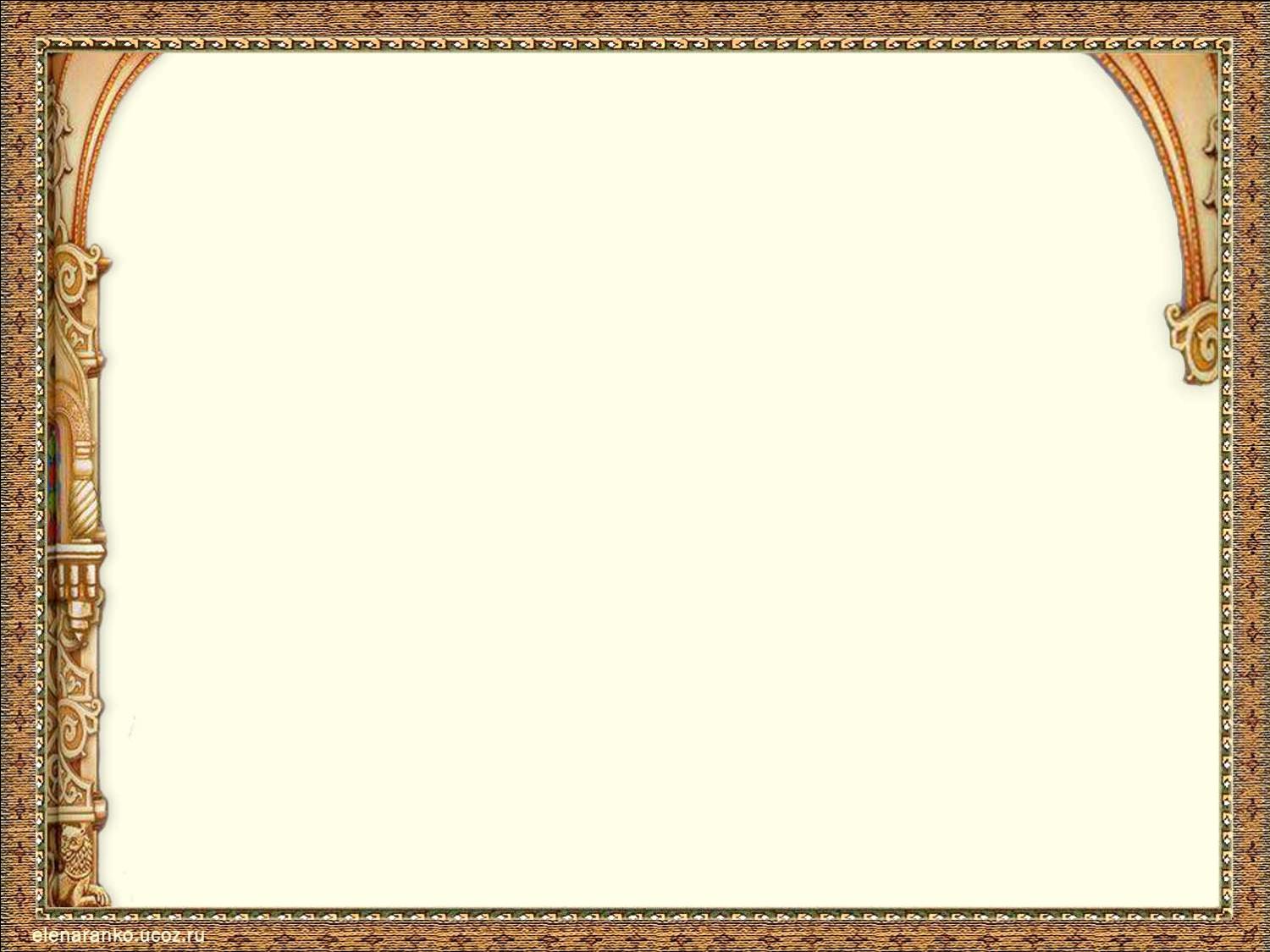 Сказки Лукоморья
викторина
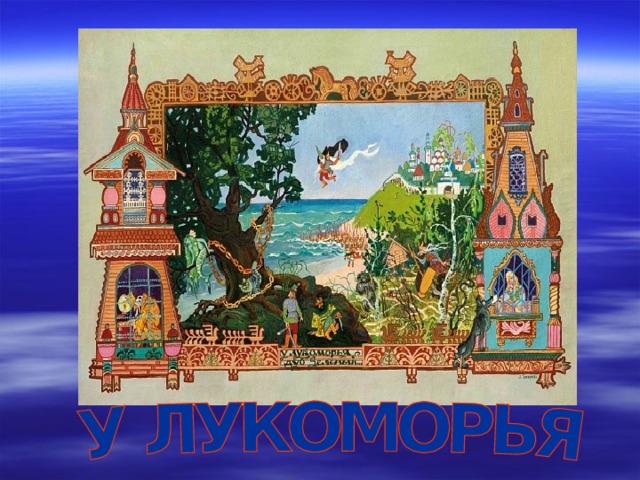 Сказки Пушкина читаем на вопросы  отвечаем.
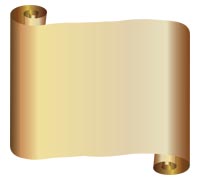 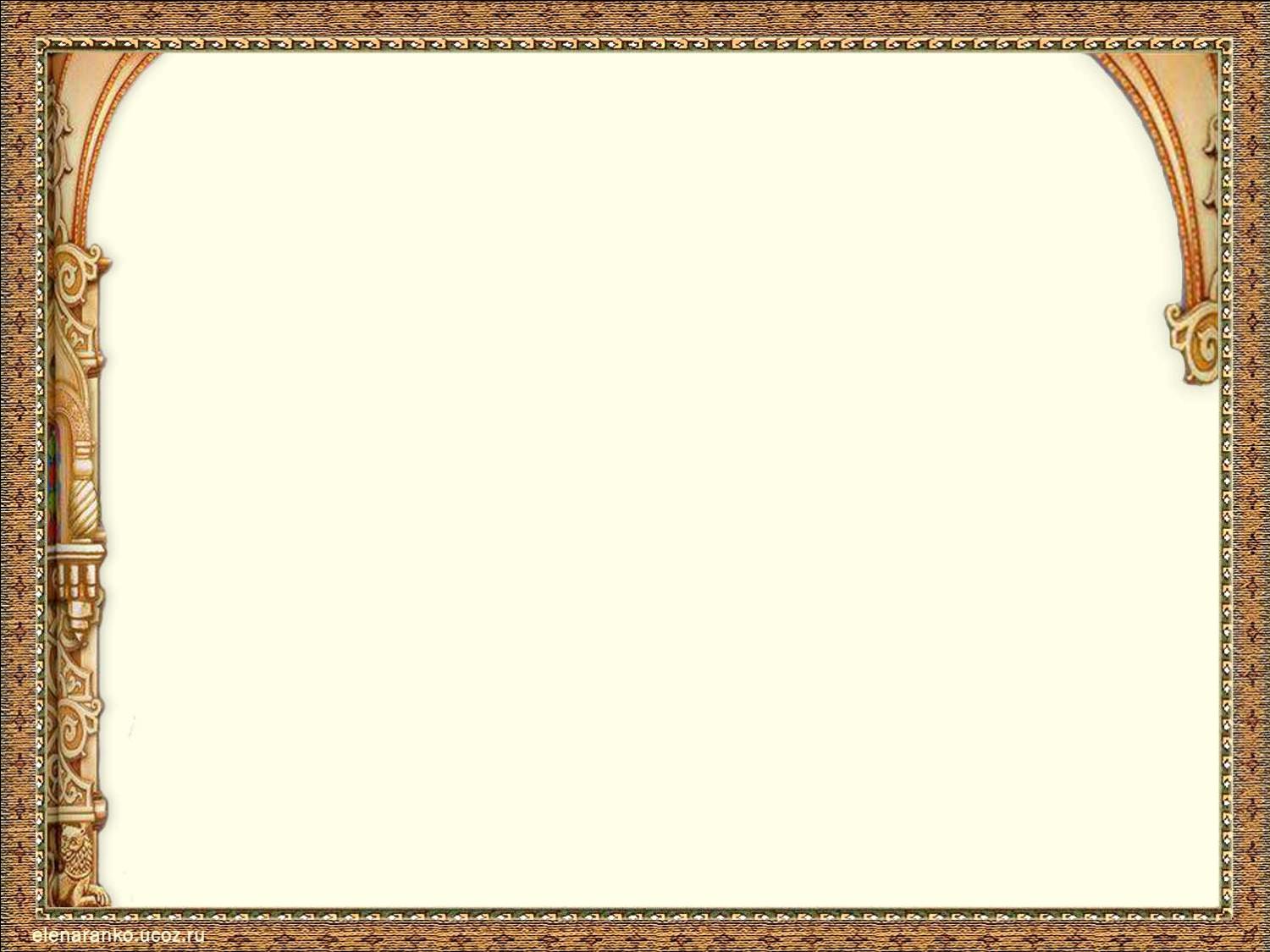 Какими словами царица обращалась к волшебному зеркальцу?
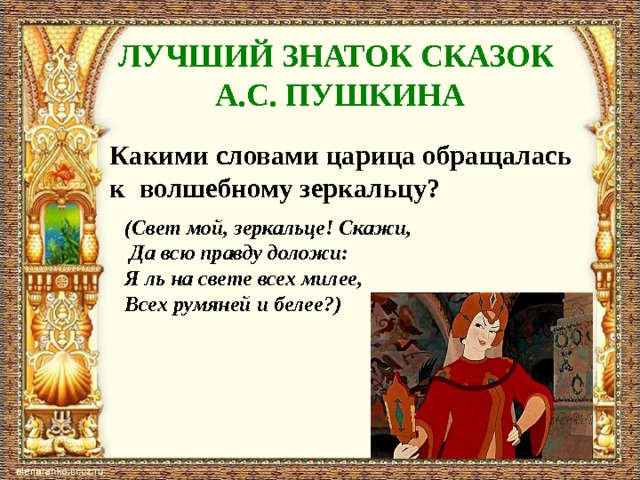 Свет мой, зеркальце! Скажи,
Да всю правду доложи:
Я ль на свете всех милее,
Всех румяней и белее
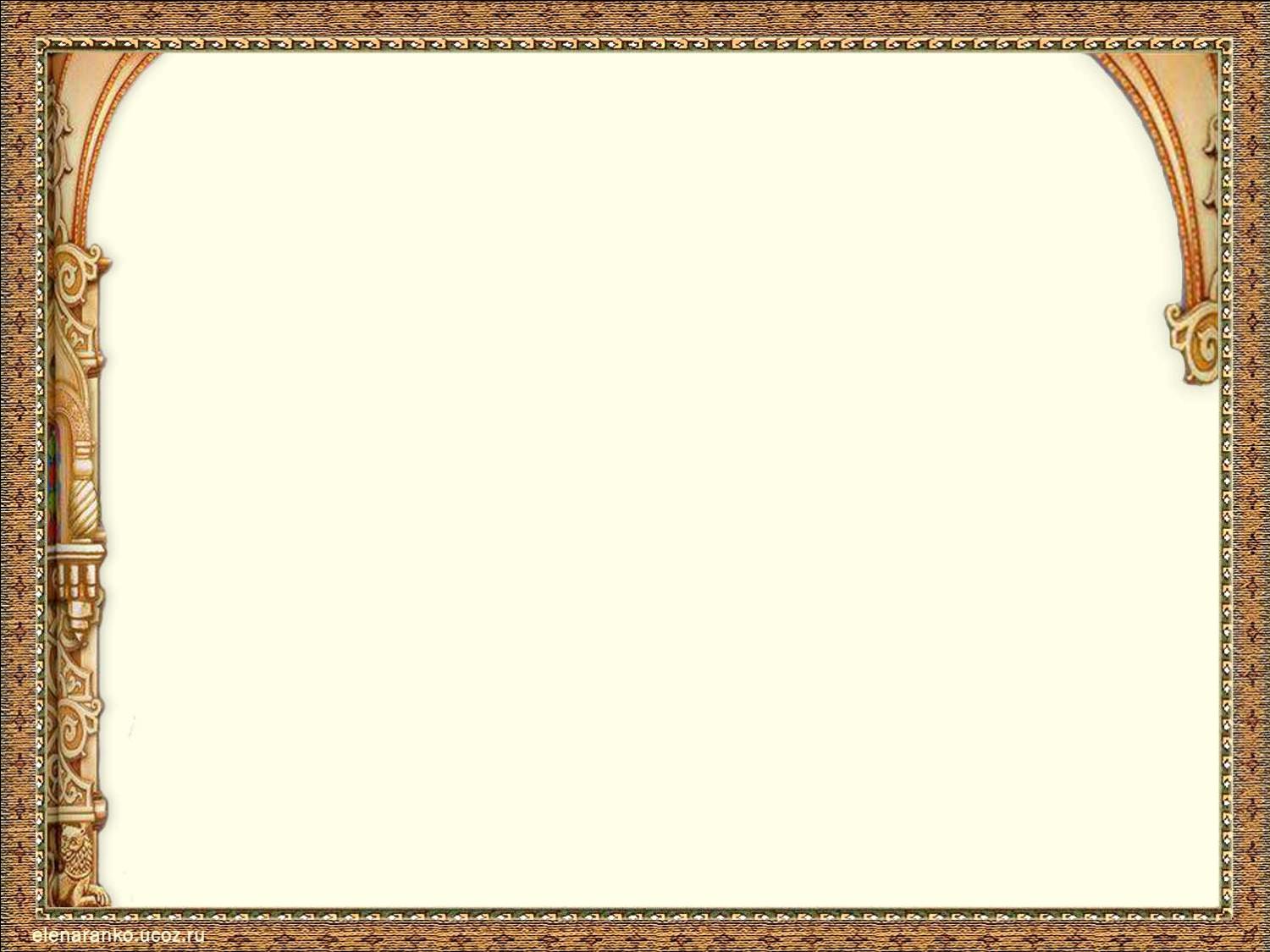 Что кричал петушок, сидя на спице?
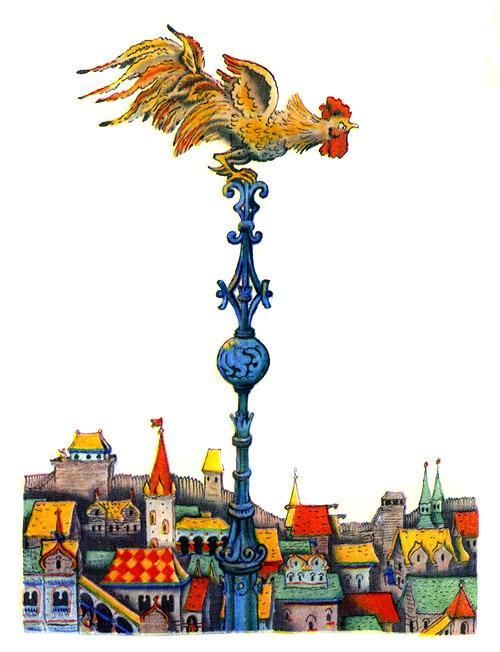 Кири-ку-ку. Царству лёжа на боку
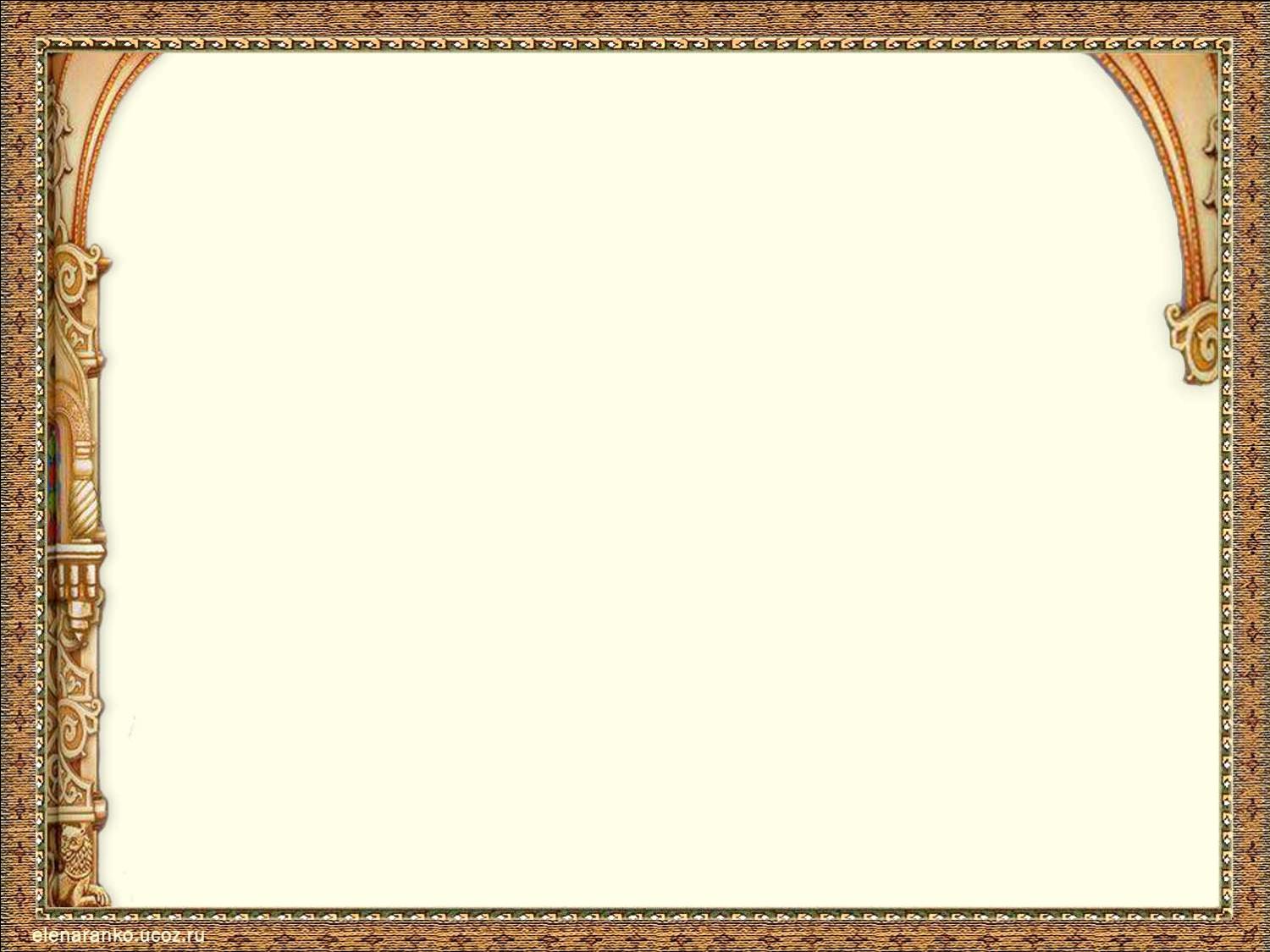 Расплачиваясь с Балдой, поп
подставил лоб. Что же
приговаривал Балда с укоризной?
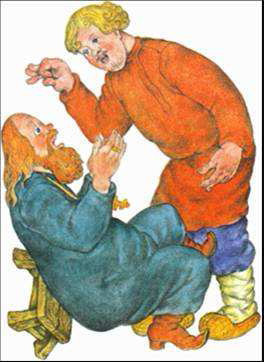 Не гонялся бы ты, поп, за дешевизной.
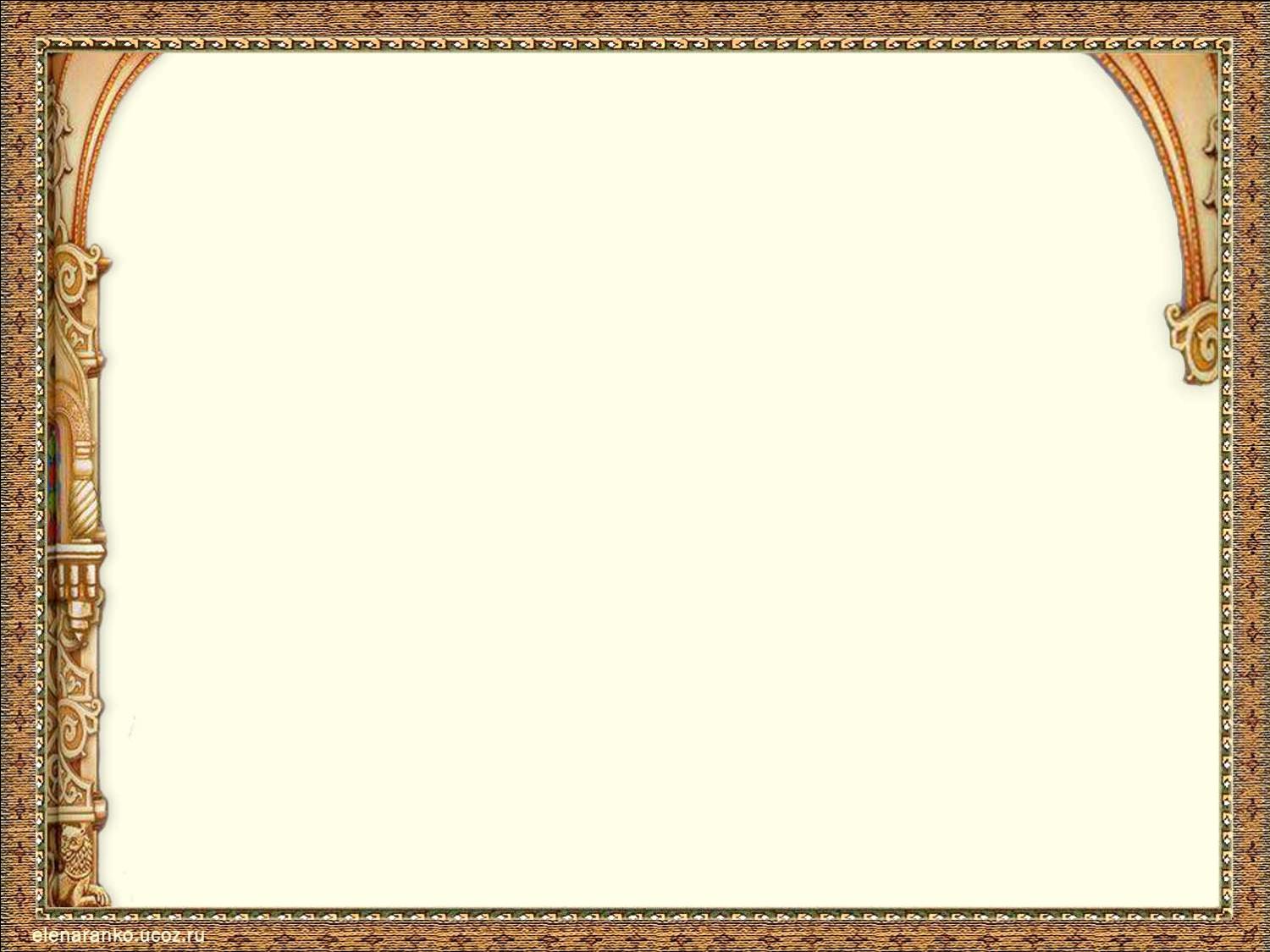 Какими словами начинается «Сказка о рыбаке и рыбке»?
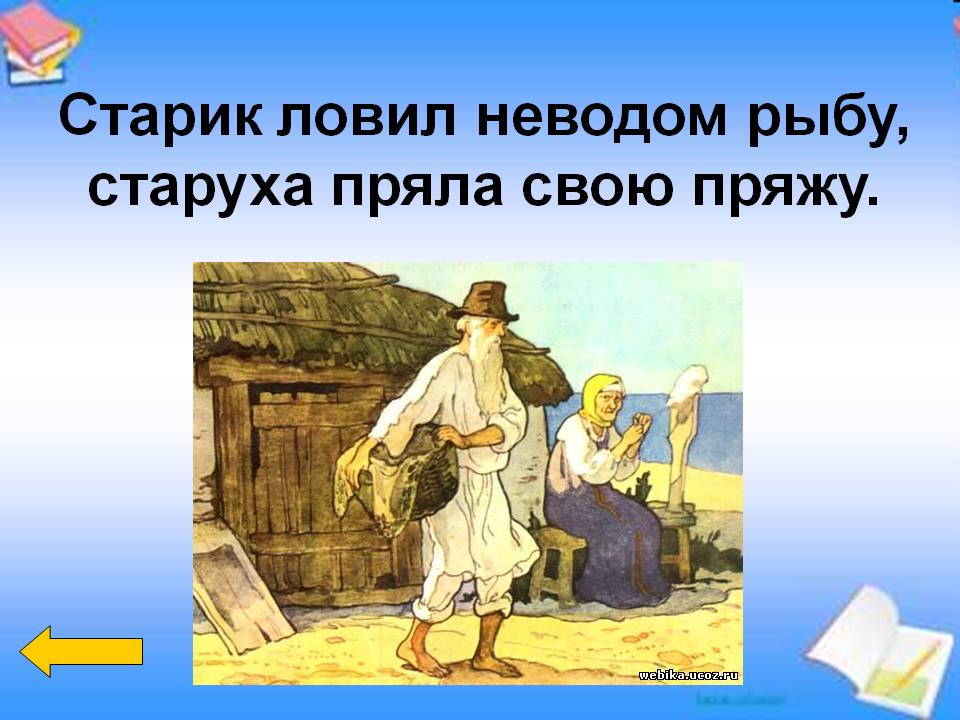 Жил старик со своею старухой
У самого синего моря…
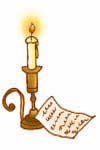 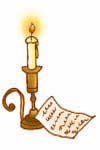 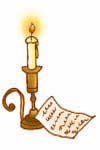 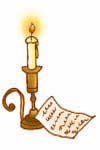 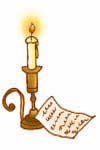 [Speaker Notes: Щелчок для продолжения]
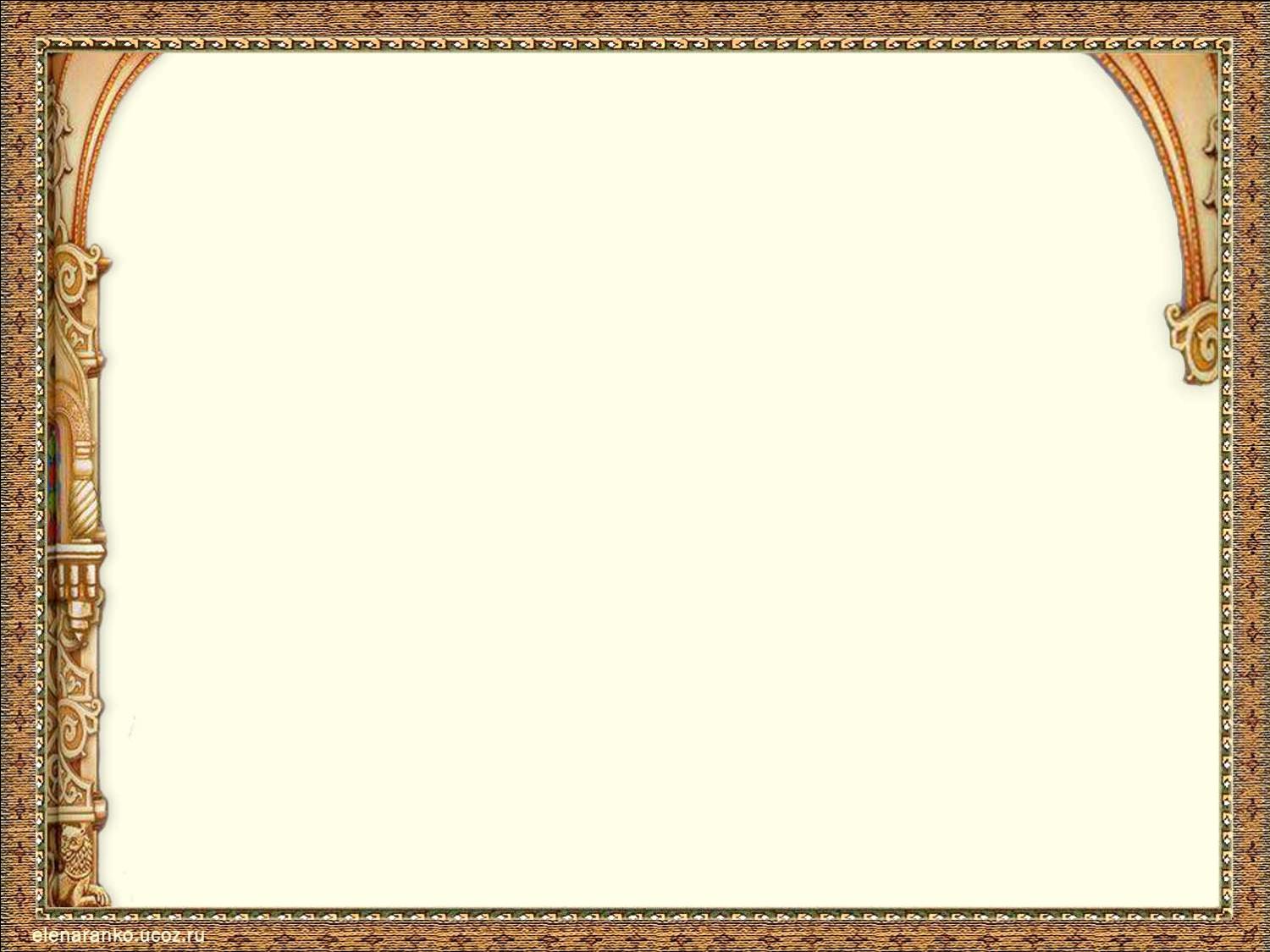 В кого превращался царь Гвидон, когда летал в царство Салтана?
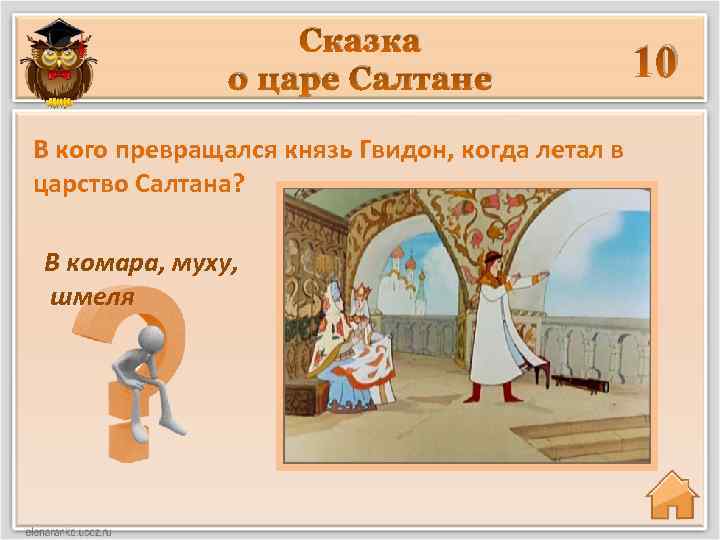 В комара, муху, шмеля.
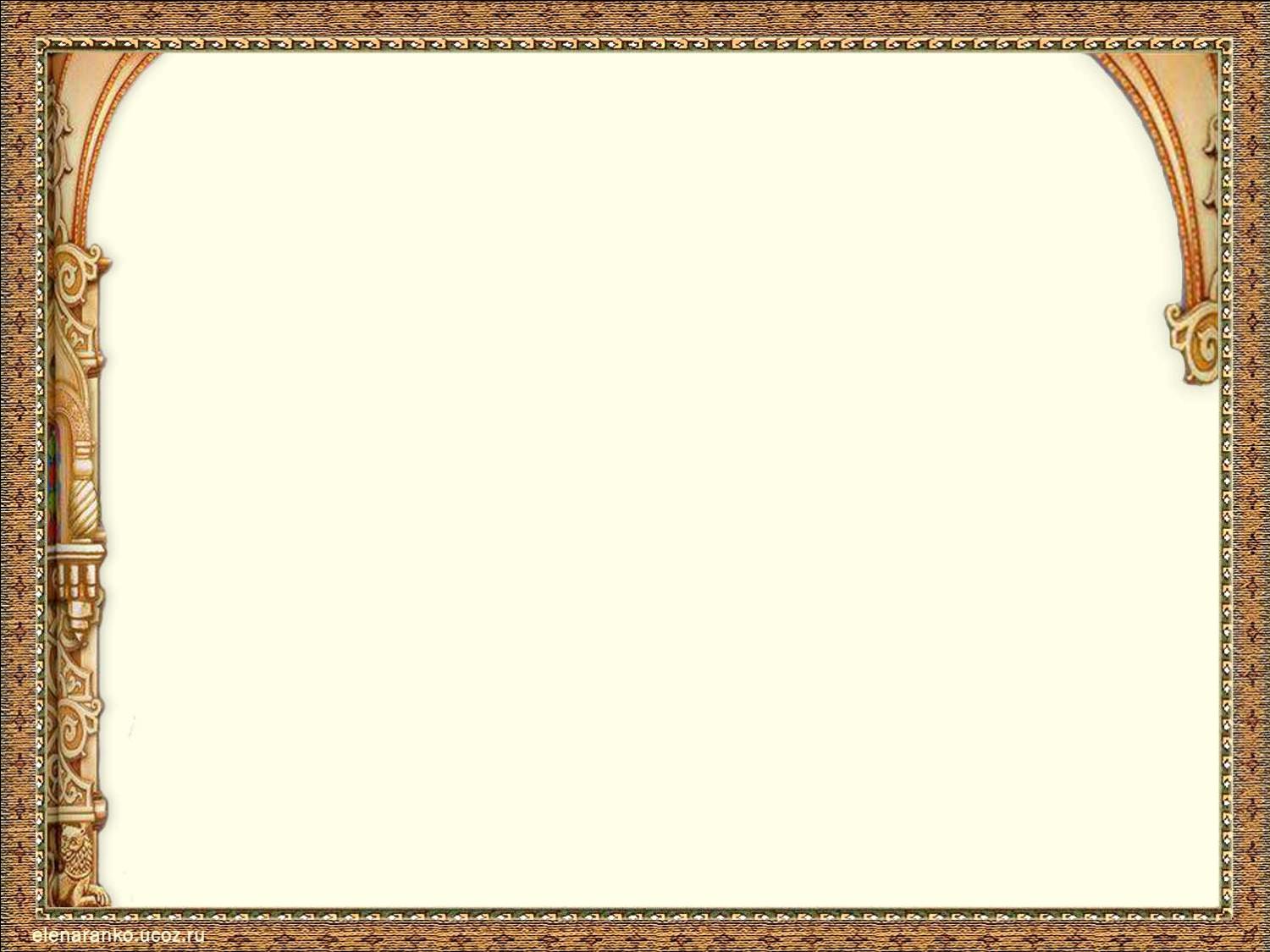 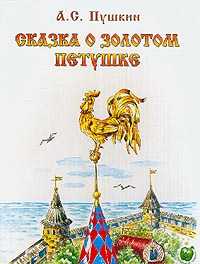 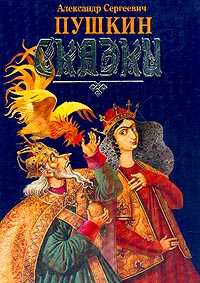 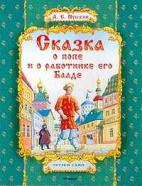 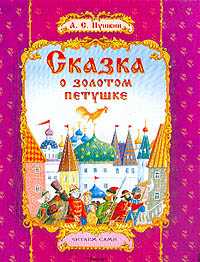 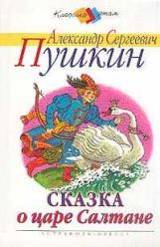 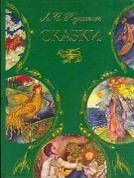 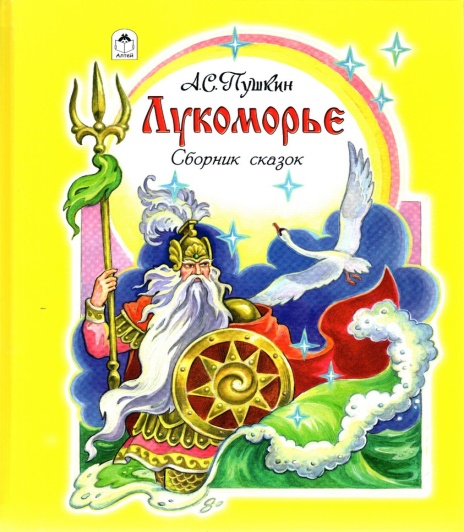 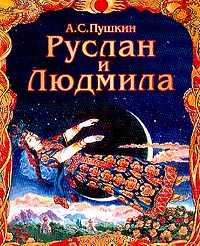 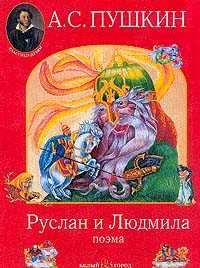 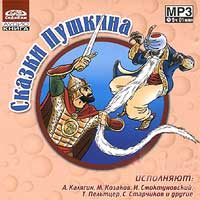 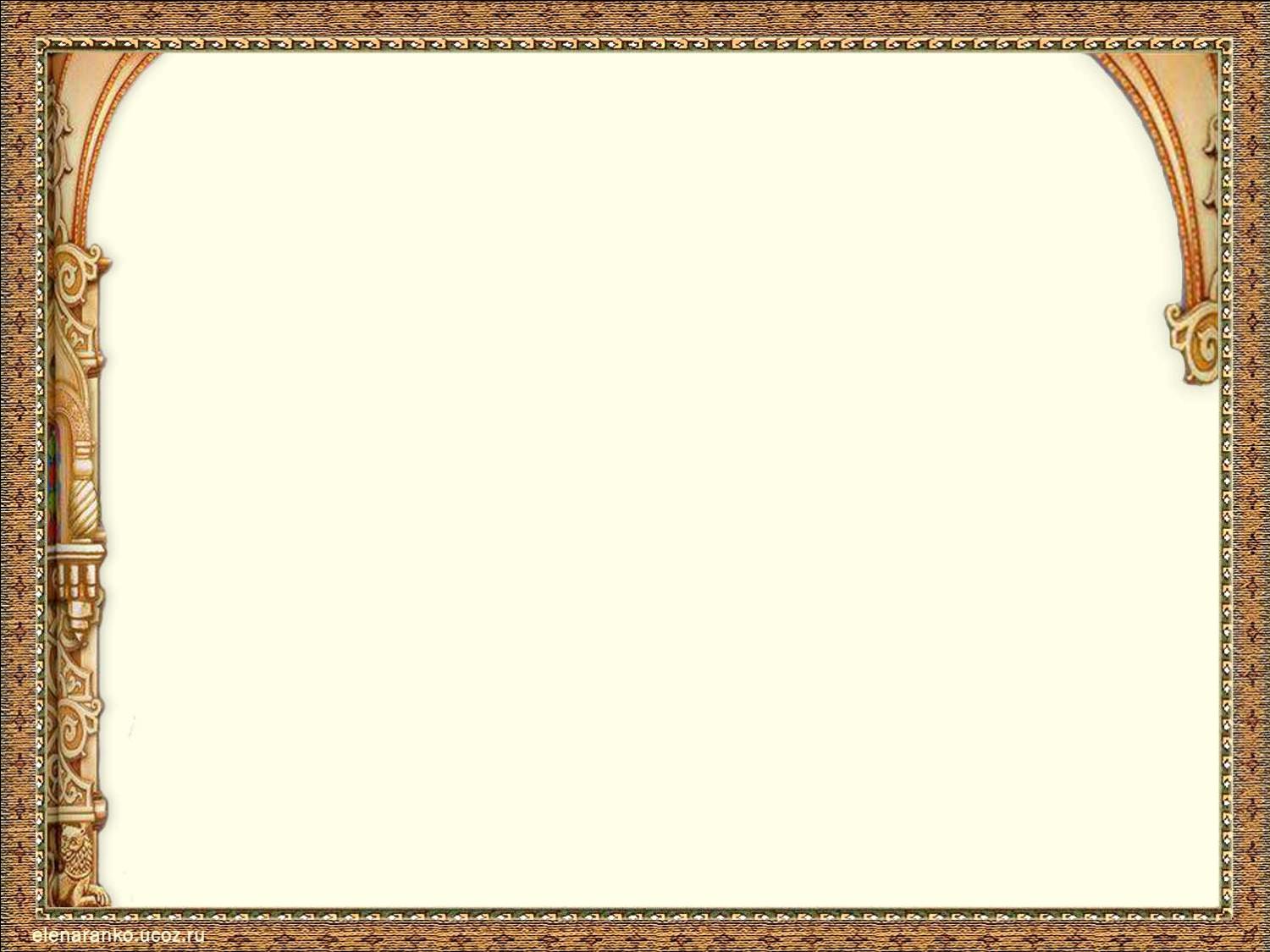 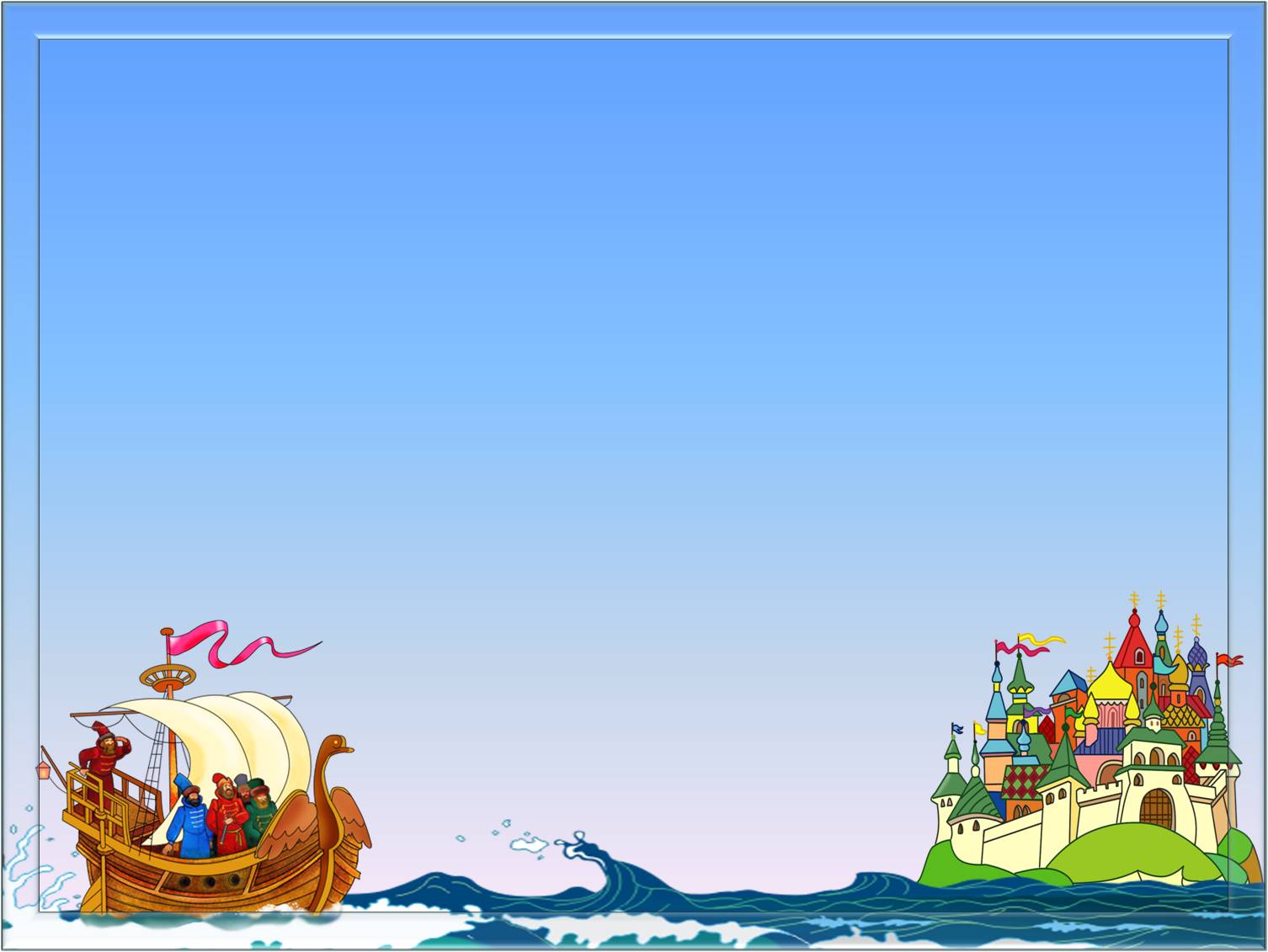 Читайте Пушкина, друзья!
Читайте сказки!
И будет жизнь тогда полна
Тепла и ласки
Читайте Пушкина, друзья!
_
Вот вам подсказка!
И пронесите сквозь года
Вы радость сказки!
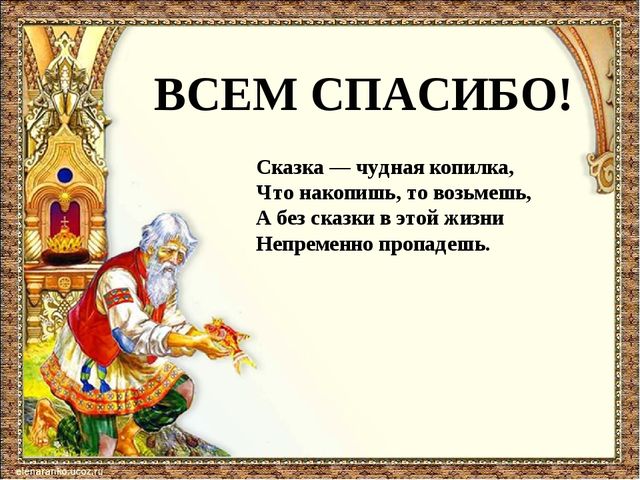